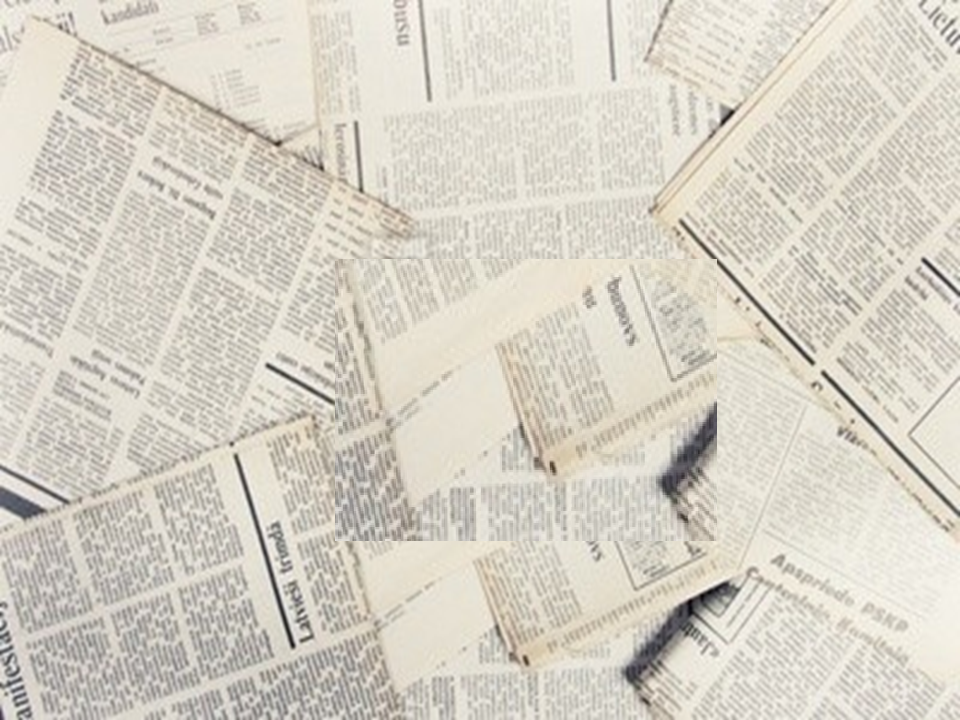 Reportagepar les Espions en herbe
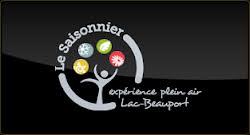 Notre sortie au Saisonnier
11 février 2013
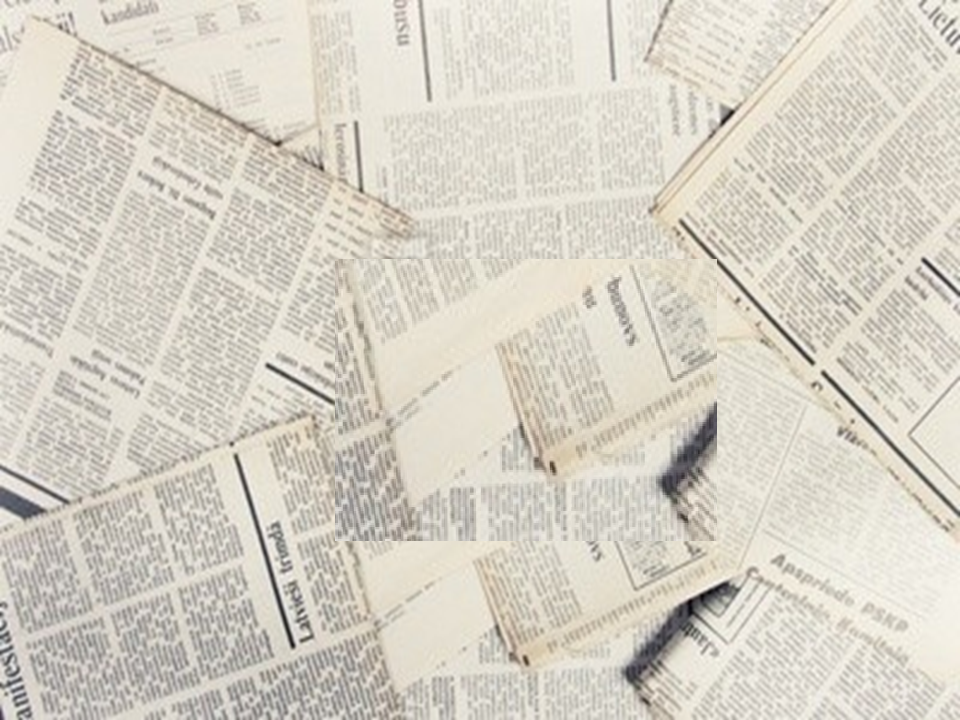 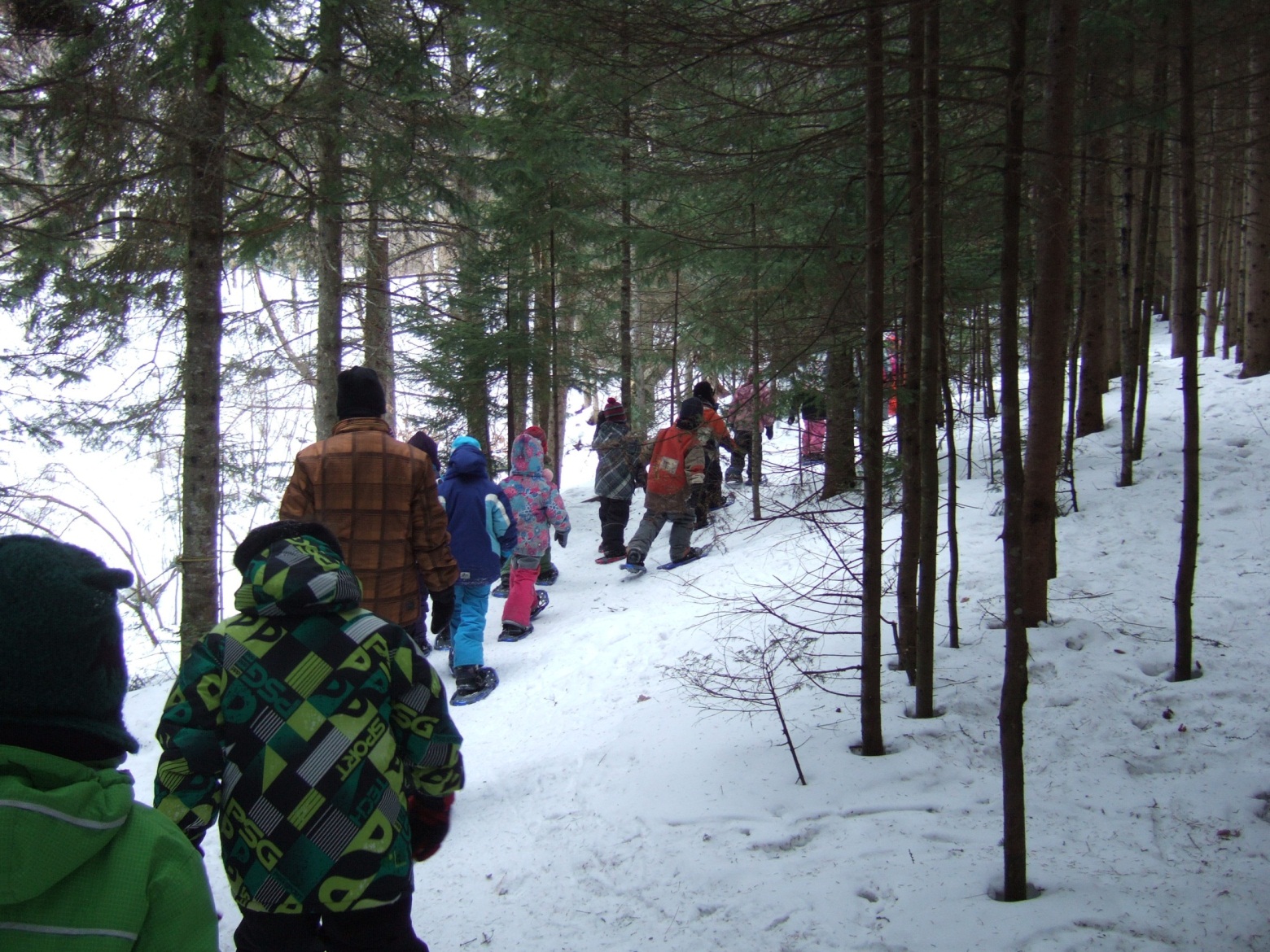 Voici la classe en raquettes pour aller au village des lutins.
[Speaker Notes: Julien]
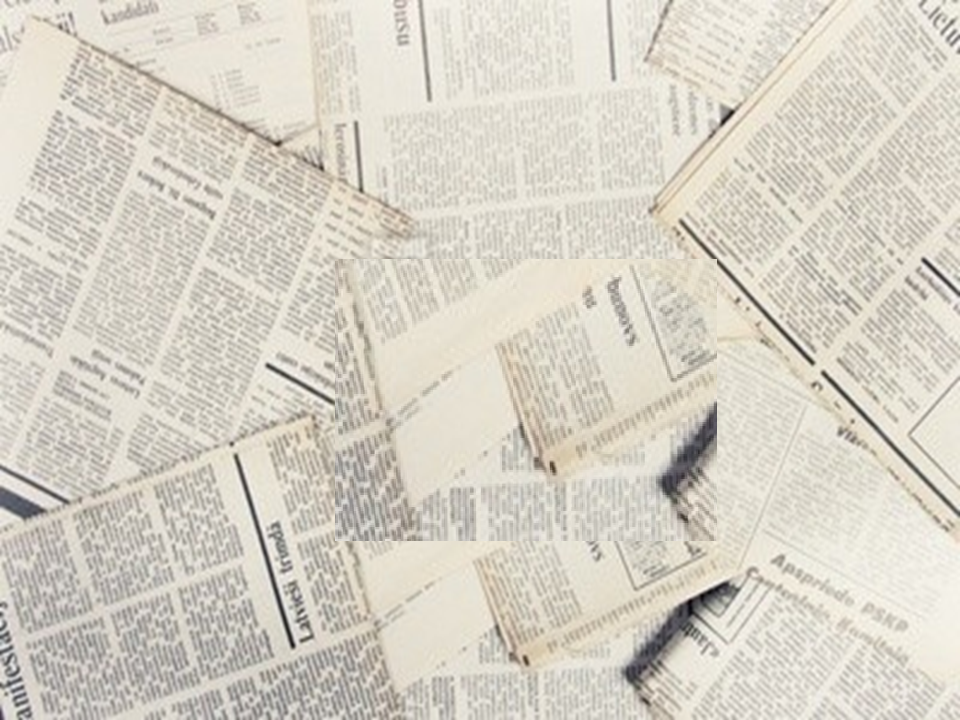 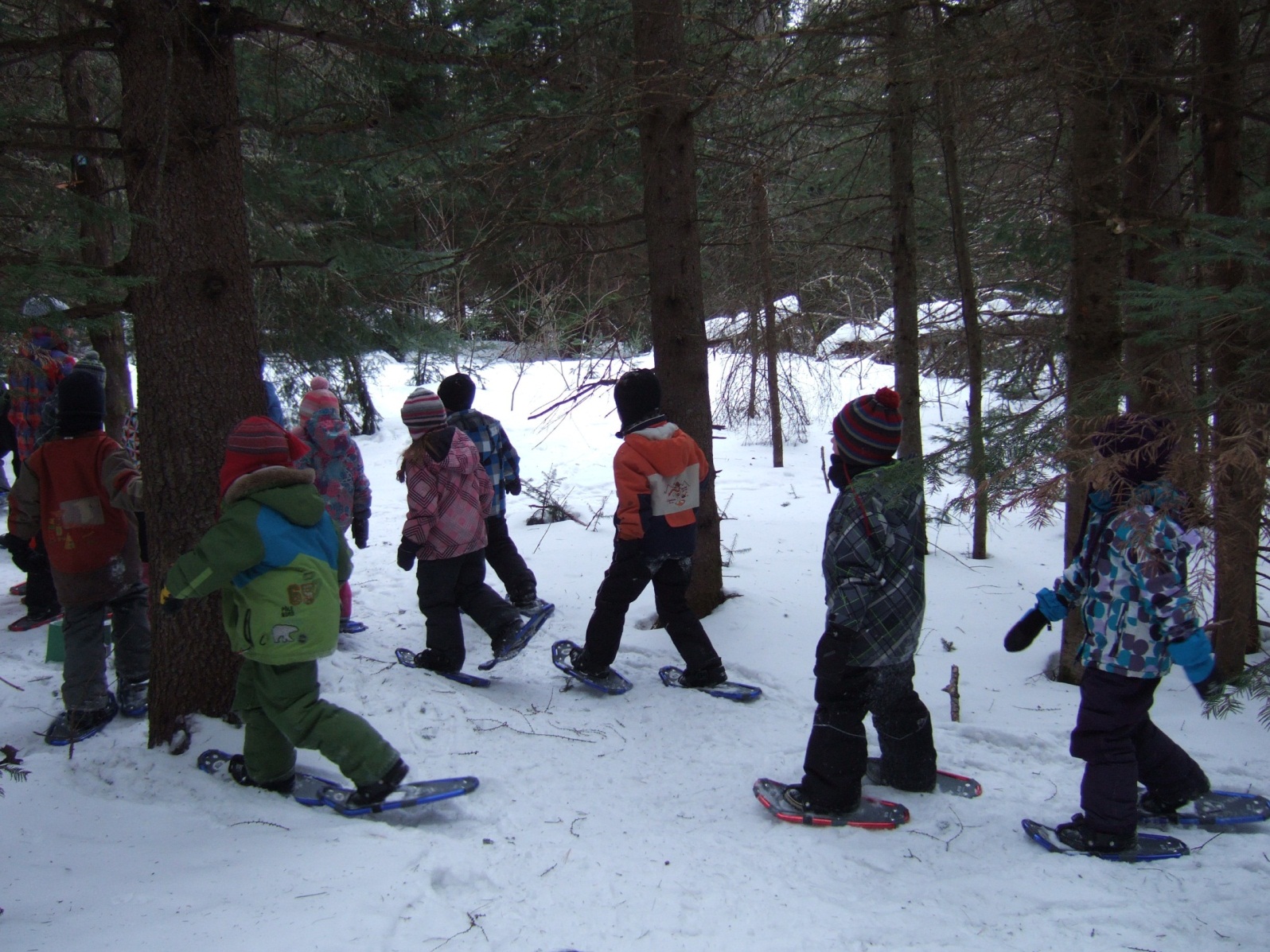 On faisait de la raquette dans la forêt. On s’en allait voir le Yéti.
[Speaker Notes: Sara]
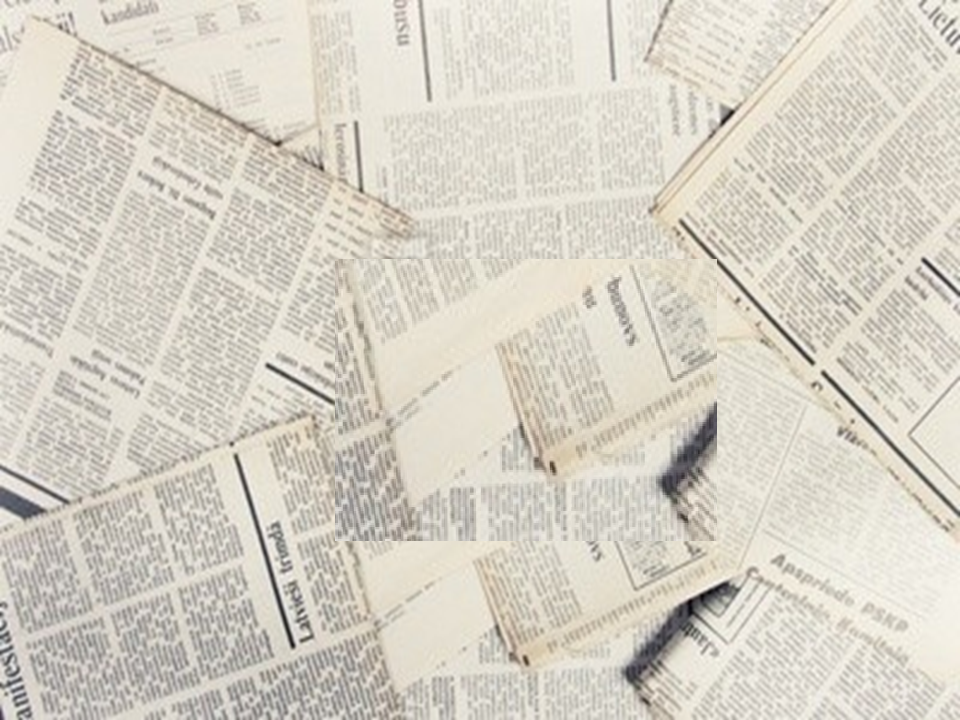 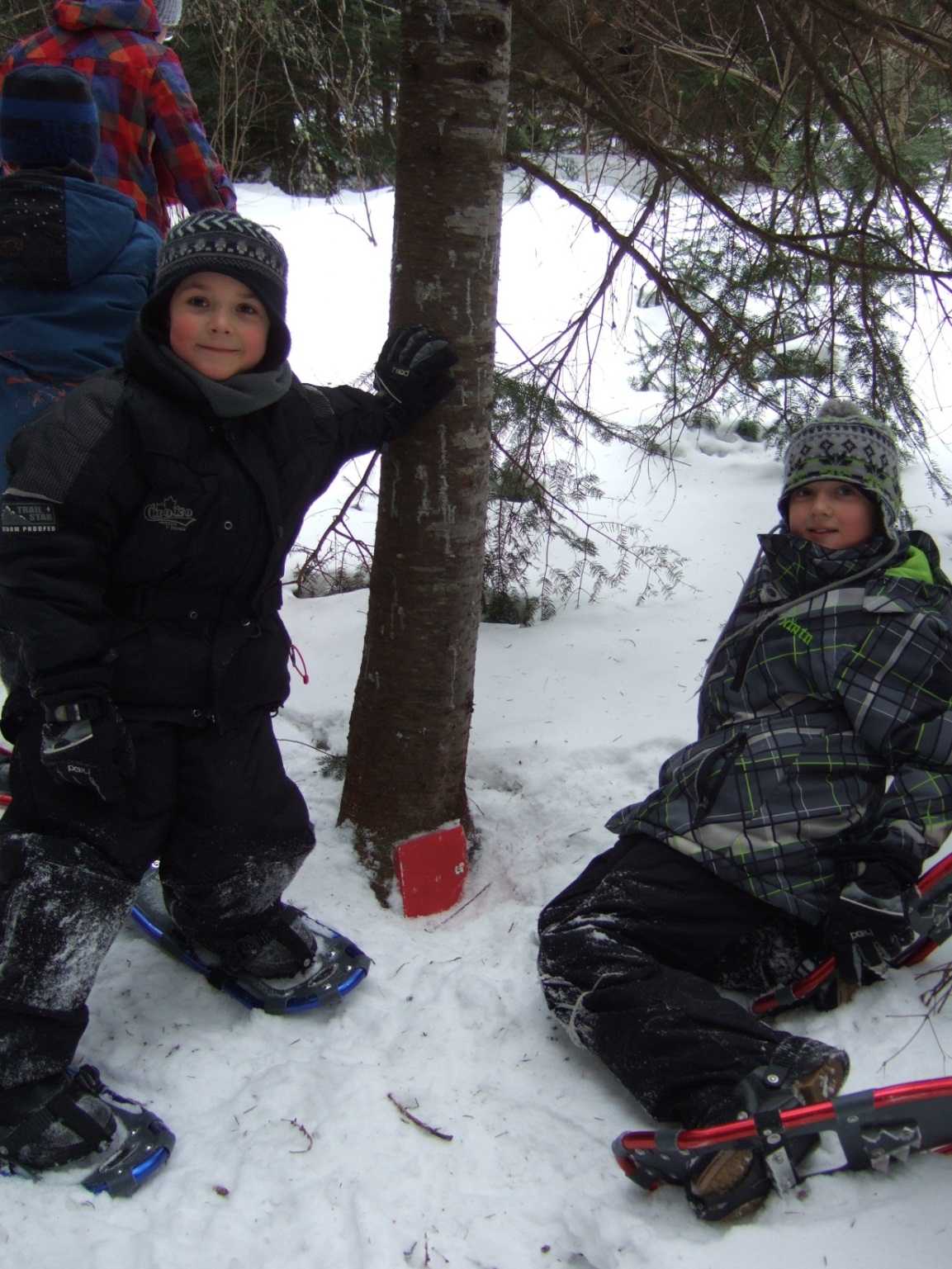 Pendant  qu’on faisait la promenade, on a vu le village de lutins.
[Speaker Notes: Samuel]
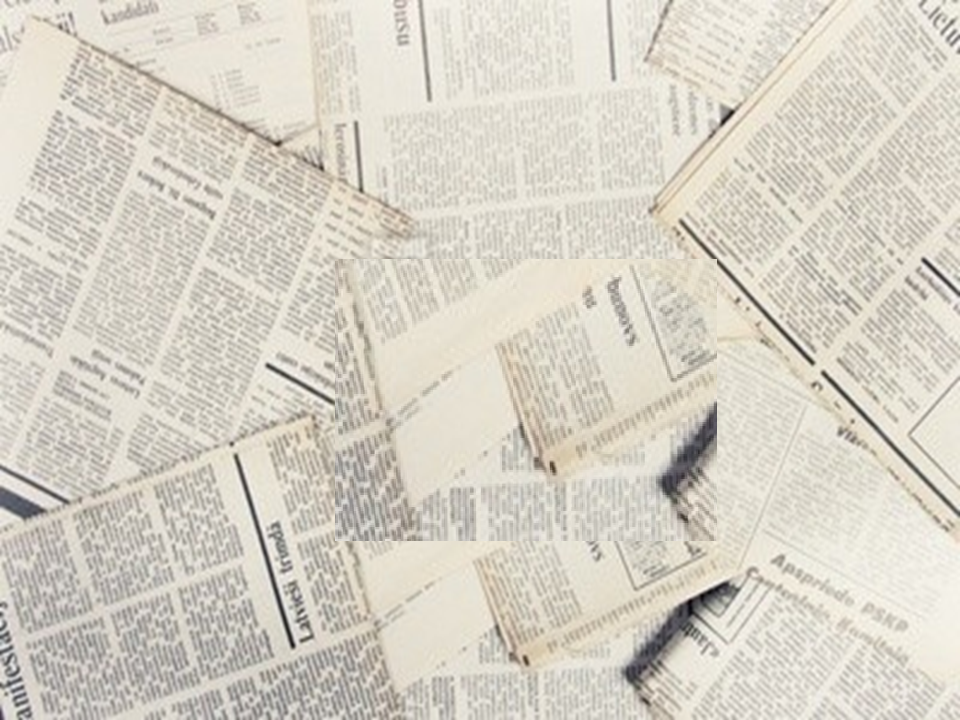 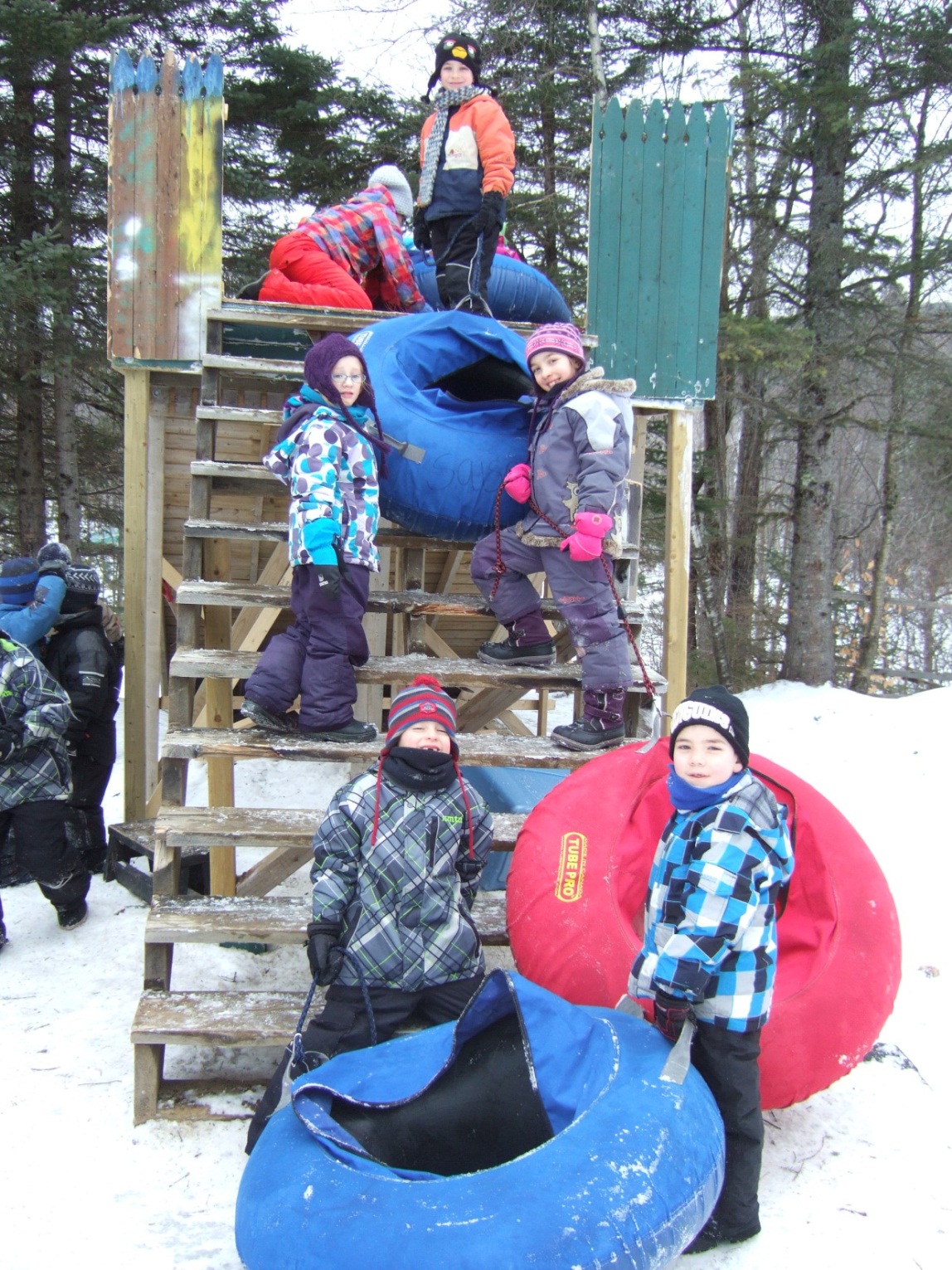 Les Espions sourient et attendent dans les escaliers. Ariane a aimé glisser avec Émilie.
[Speaker Notes: Ariane]
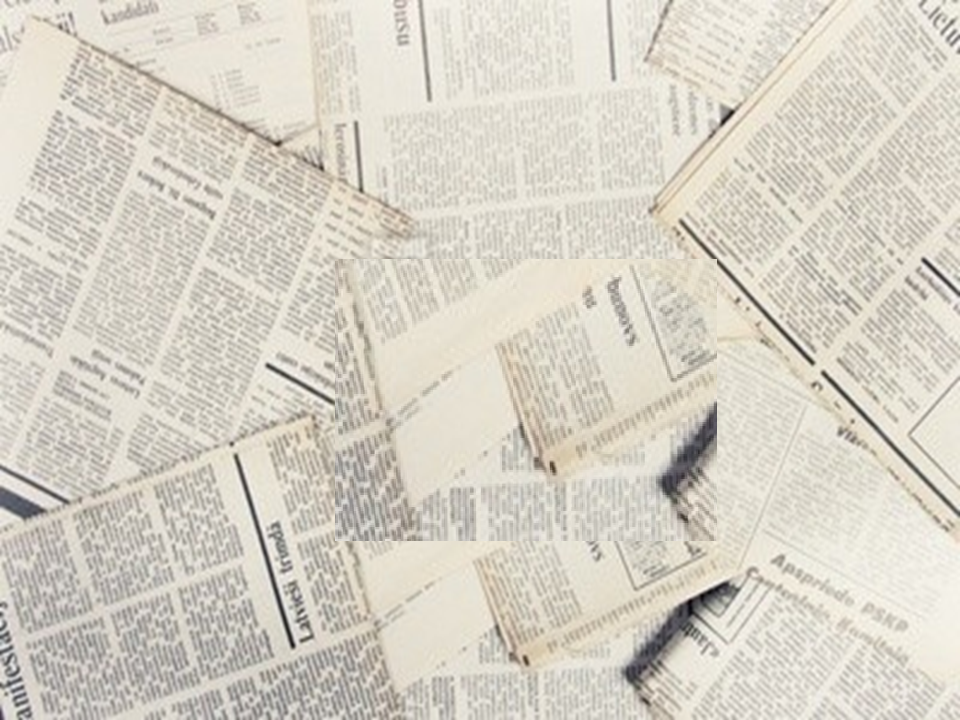 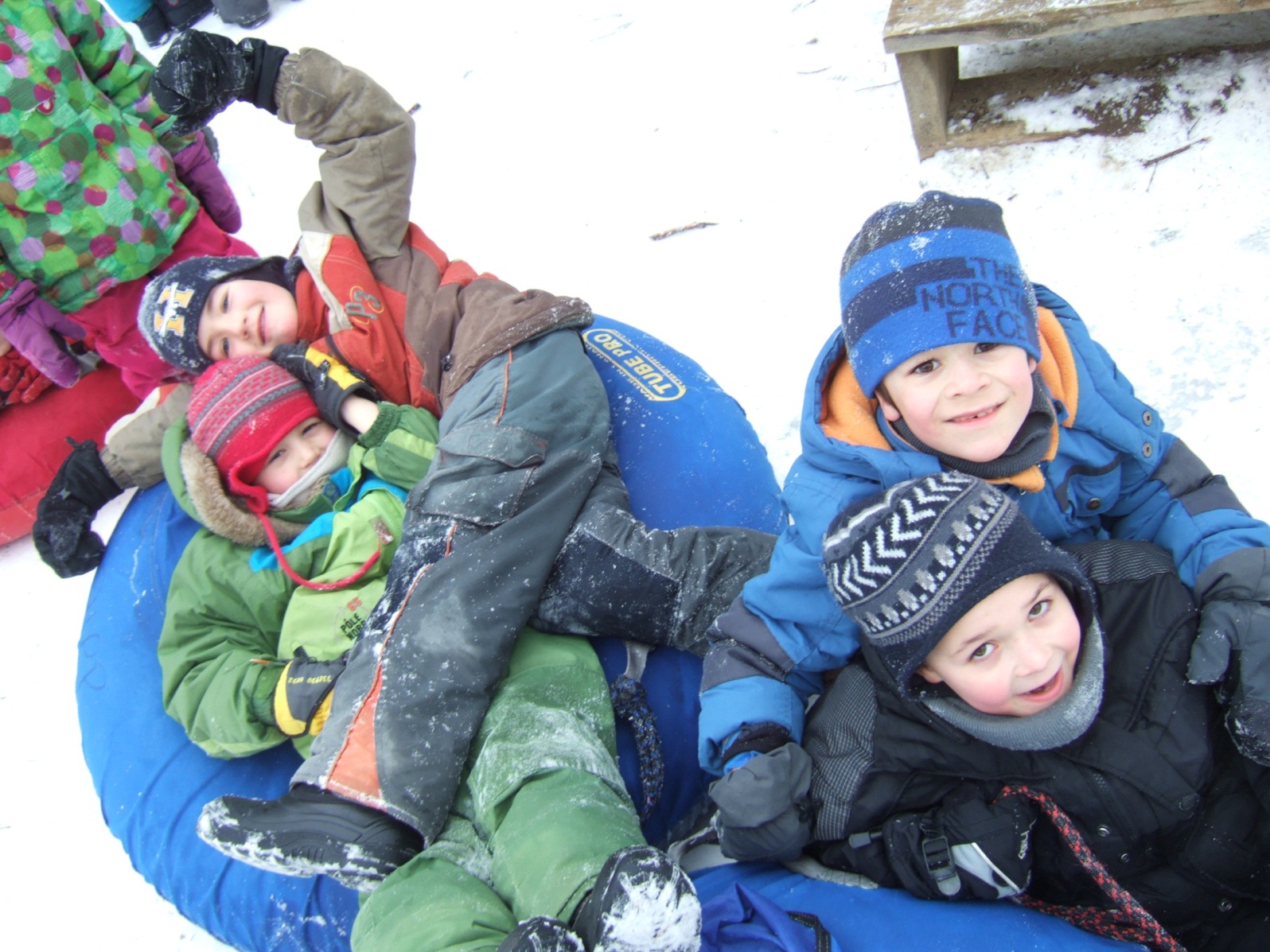 C’est Mathieu et Samuel dans un tube. Après, ils s’en allaient glisser.
[Speaker Notes: Mathieu]
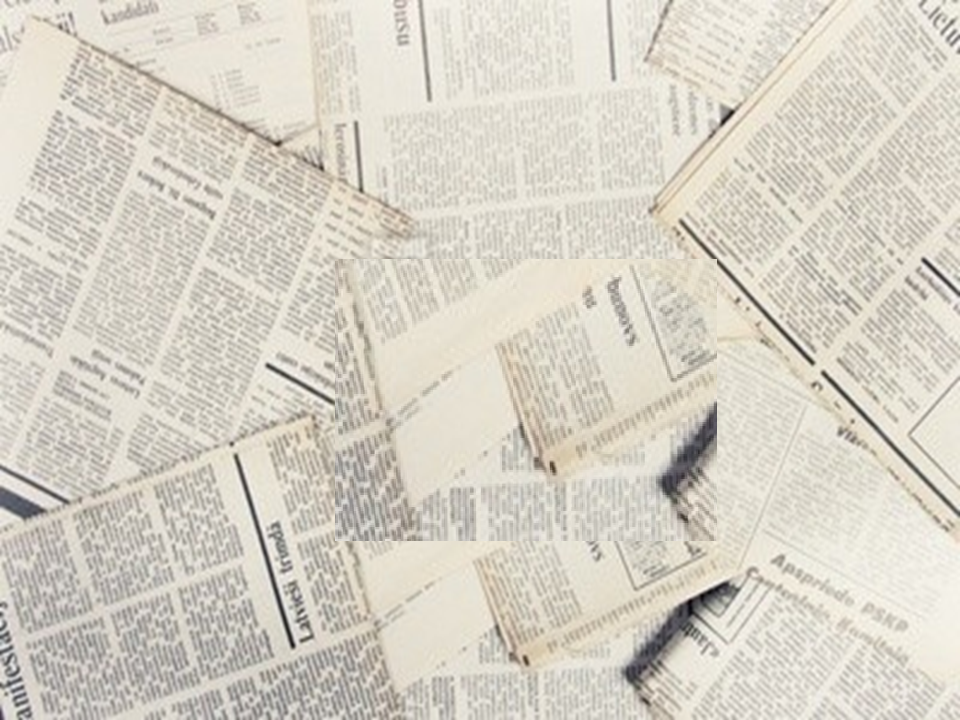 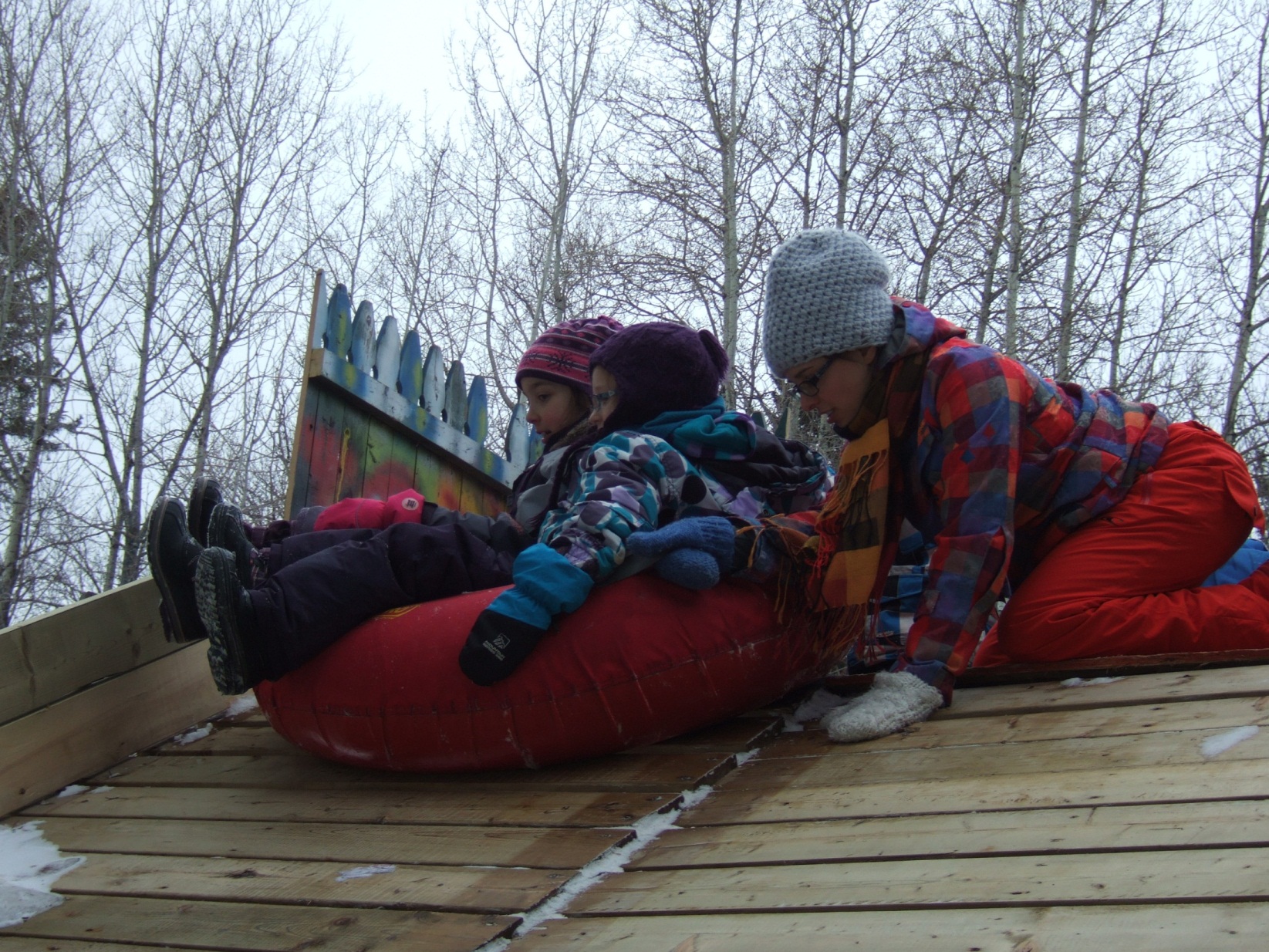 Émilie et Ariane ont aimé glisser car c’était amusant. Ça allait vraiment vite!
[Speaker Notes: Alex]
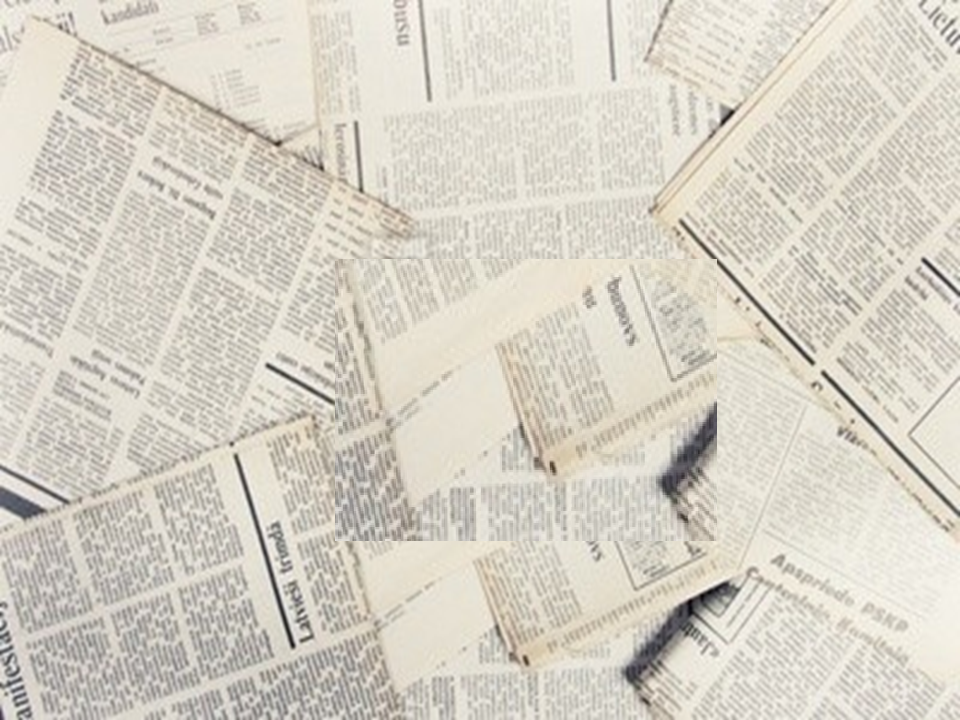 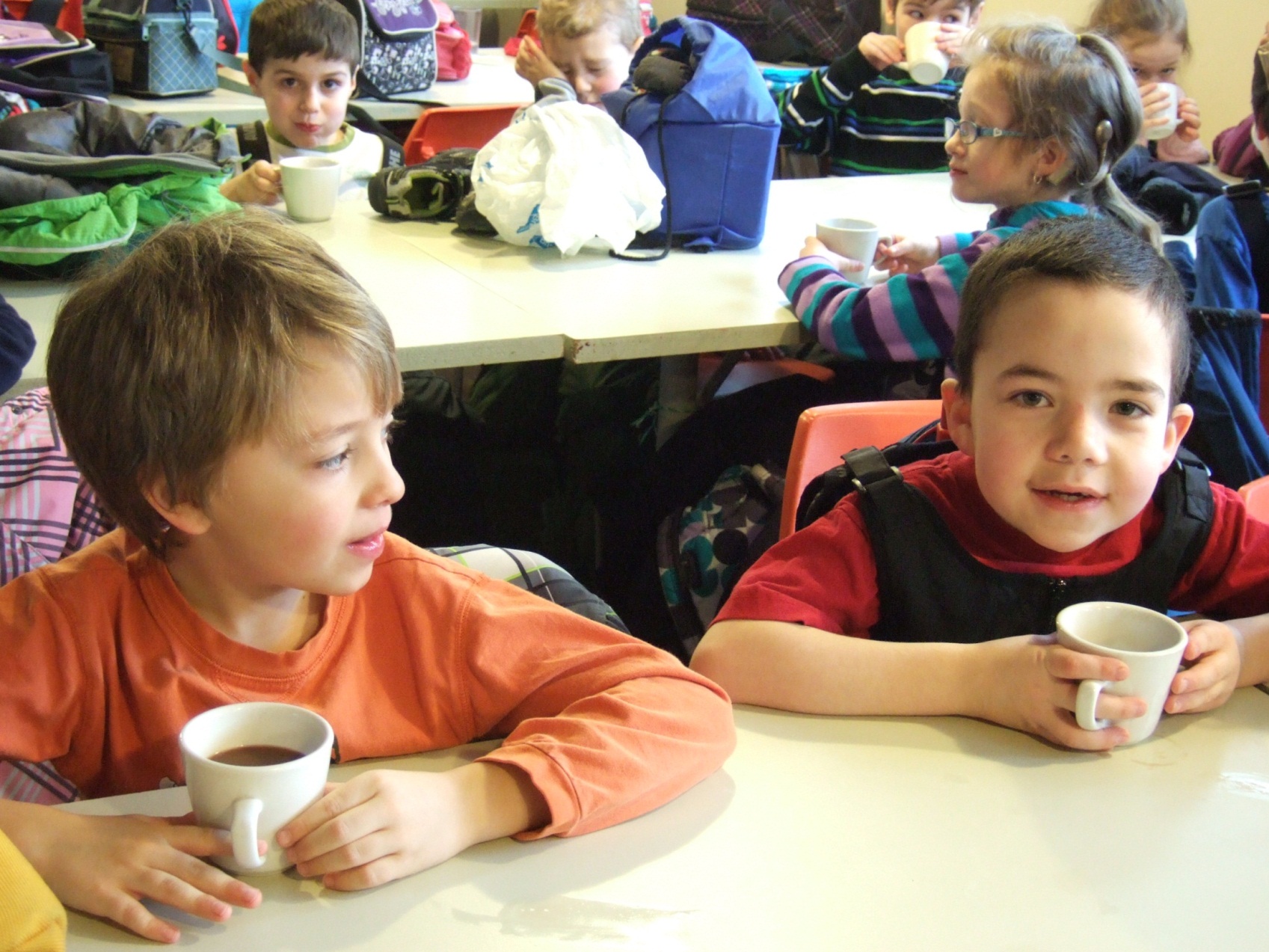 Voici quand on a bu du chocolat chaud à la pause. C’était trop bon!
[Speaker Notes: Raphaël]
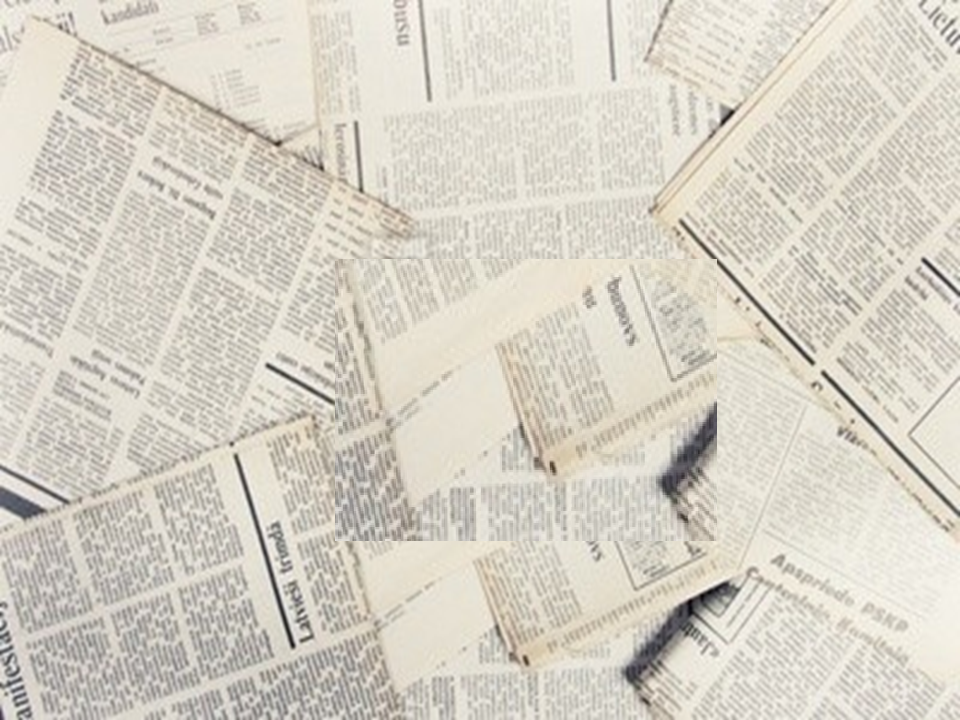 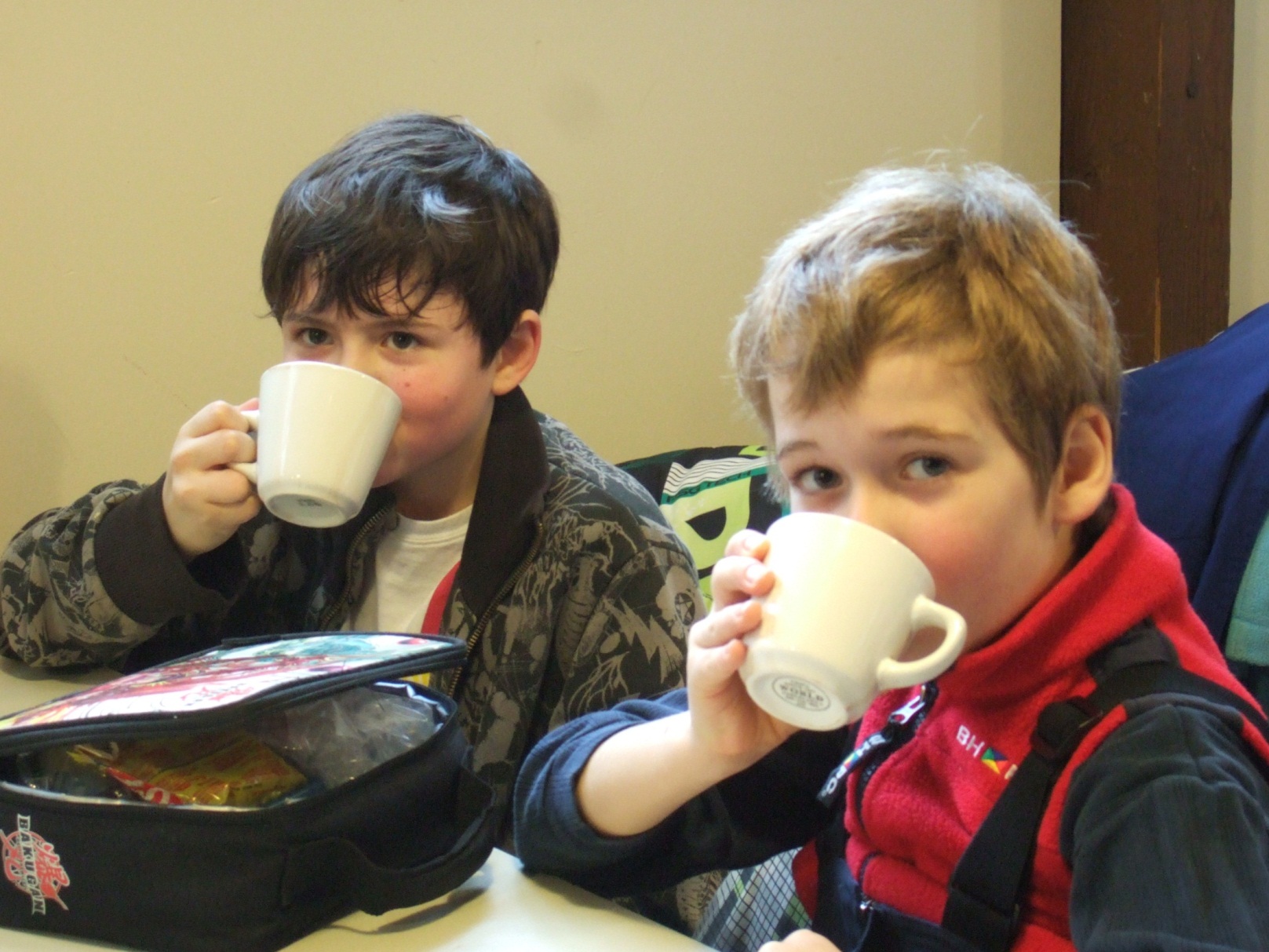 Alexis et Étienne boivent du chocolat chaud. Ça les a réchauffés. 
Mmmmmmm… c’était bon!
[Speaker Notes: Alexis]
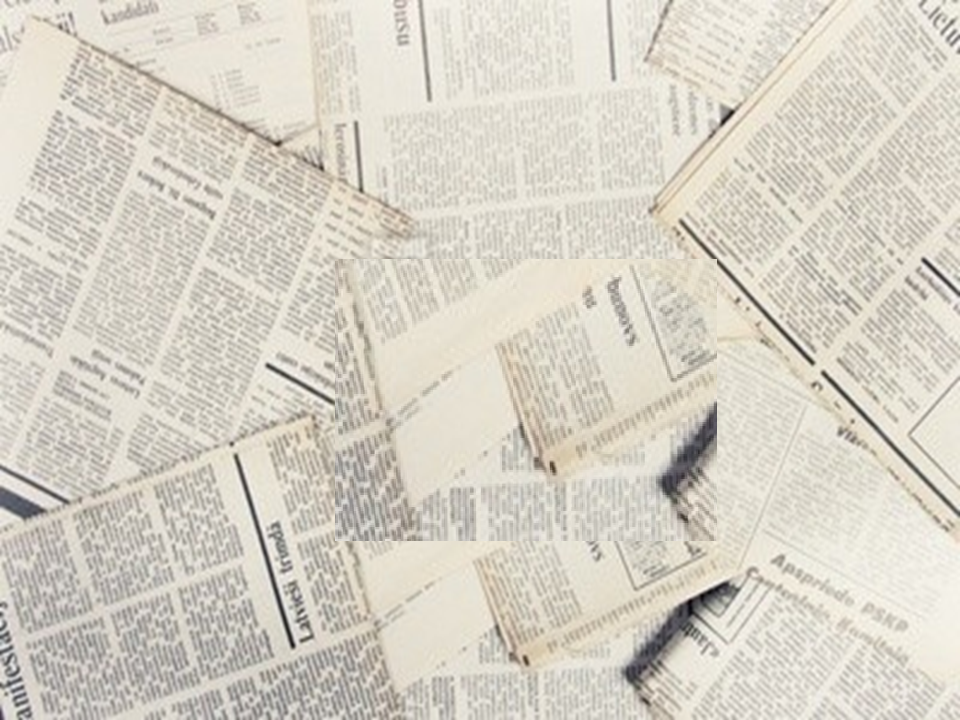 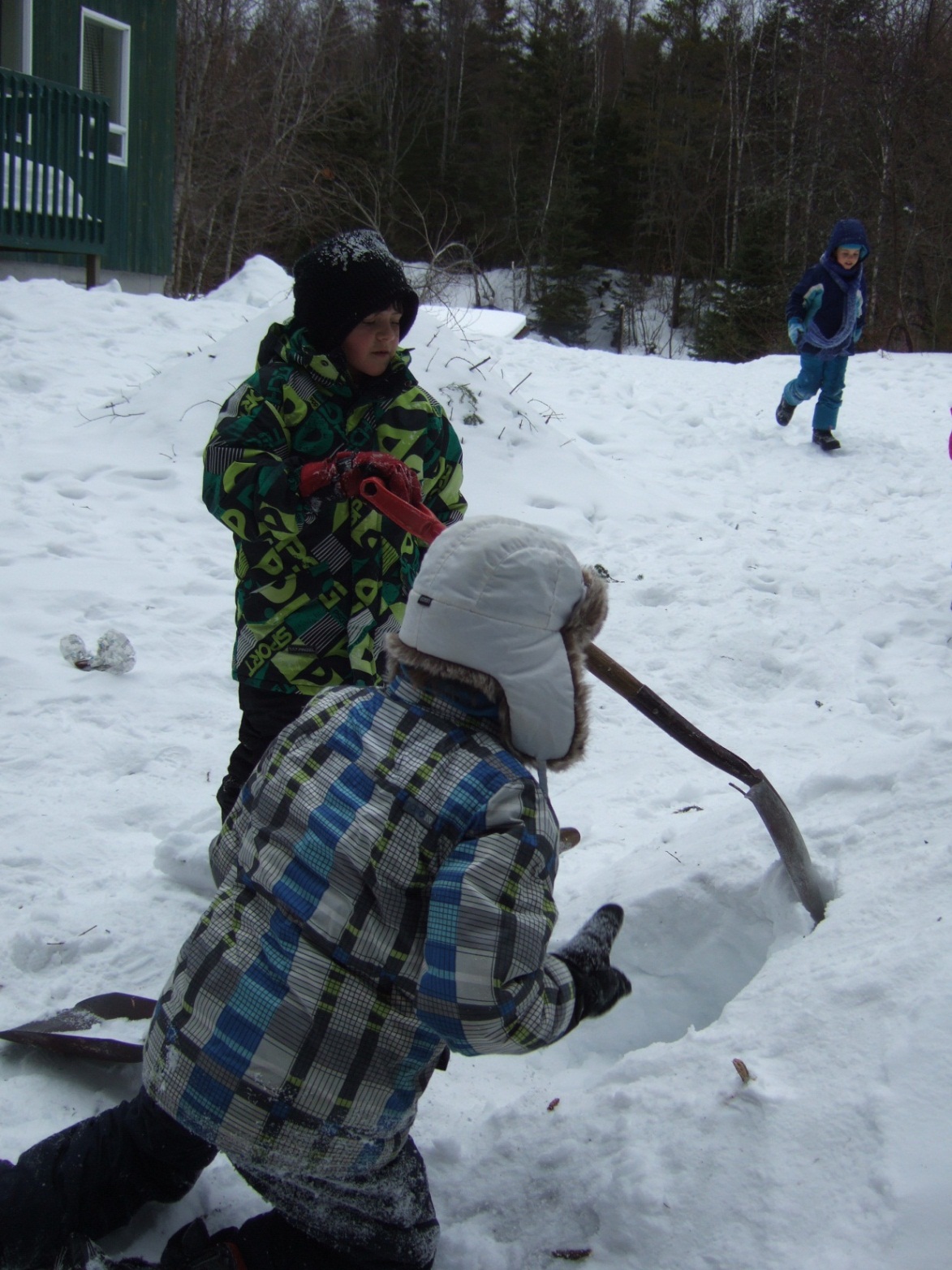 Voici Étienne et Alexis en train de faire un quinzee. Ils travaillent très fort!
[Speaker Notes: Étienne]
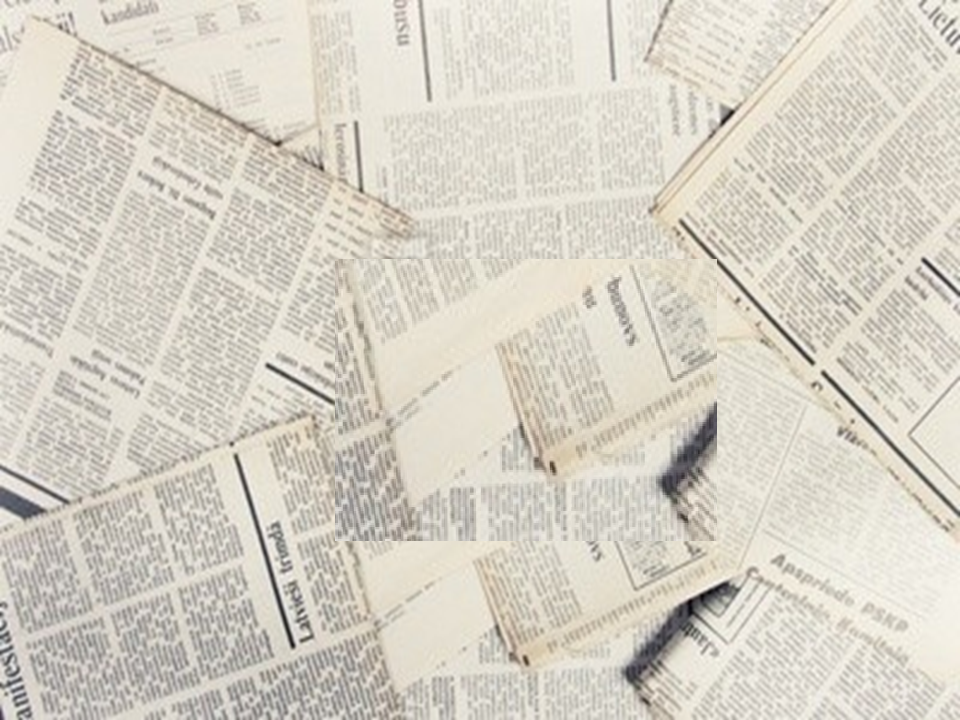 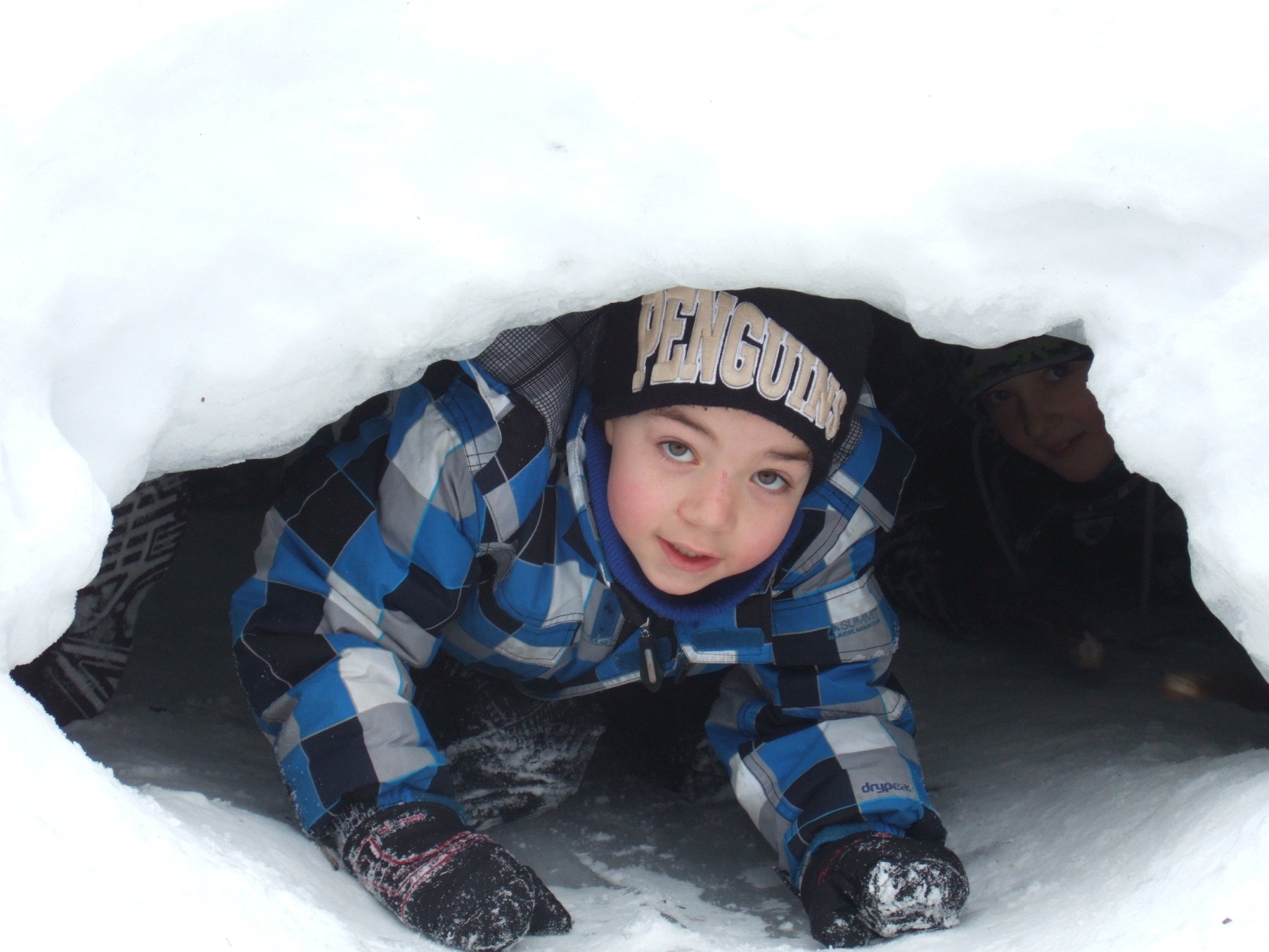 Devinez  où Frédéric se cache dans la photo du quinzee… Vous ne savez pas qu’est-ce que c’est un quinzee? C’est fait avec des branches et de la neige.
[Speaker Notes: Frédéric]
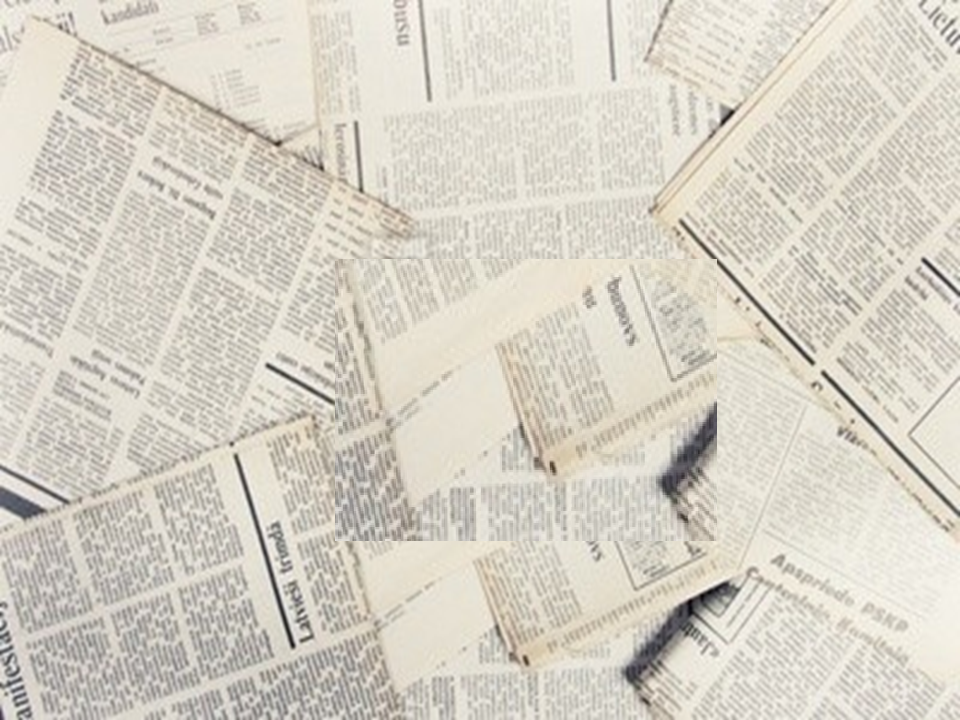 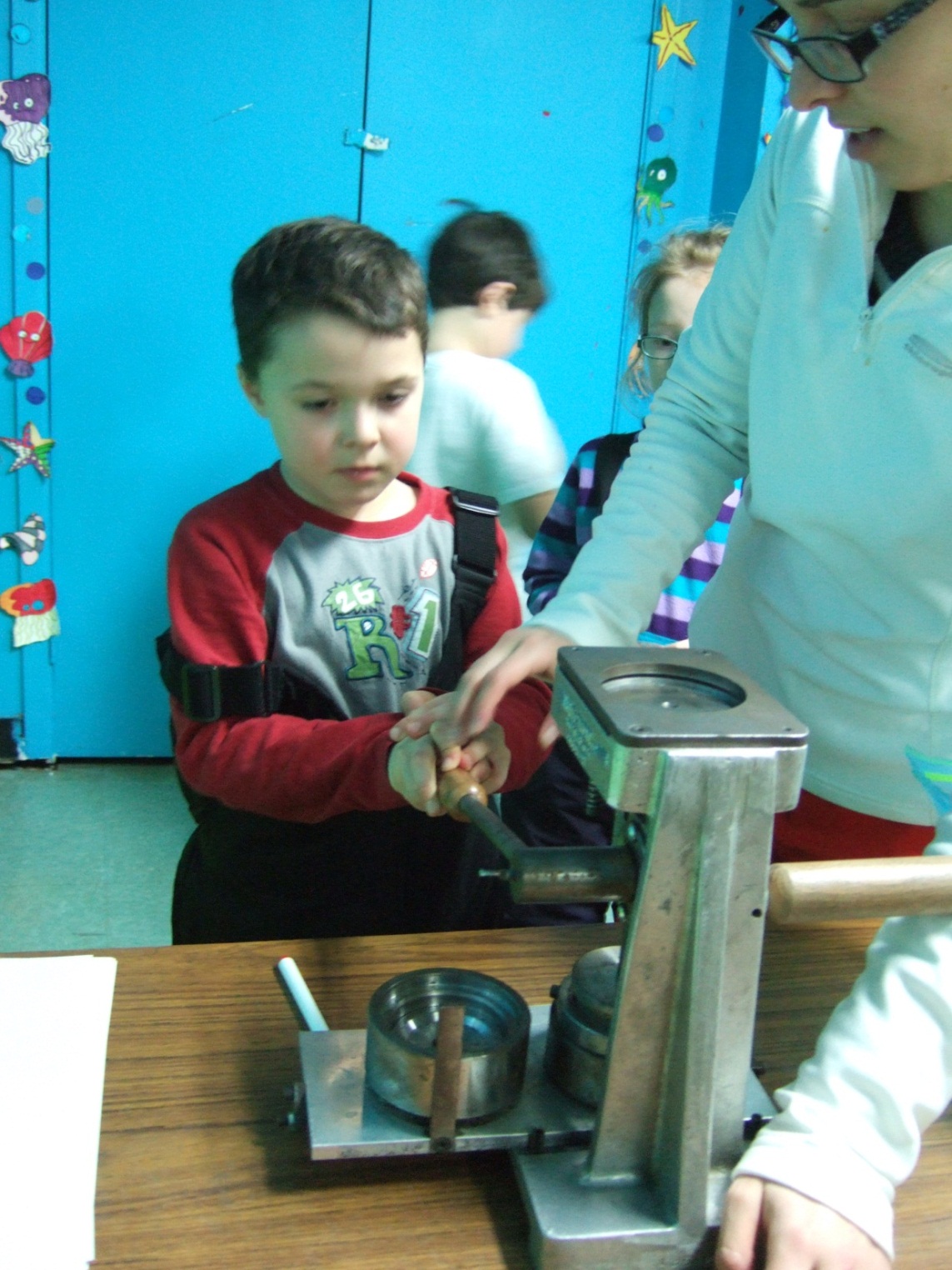 Nous avons fait  des macarons avec  Devine, c`était  amusant.
[Speaker Notes: Émilie]
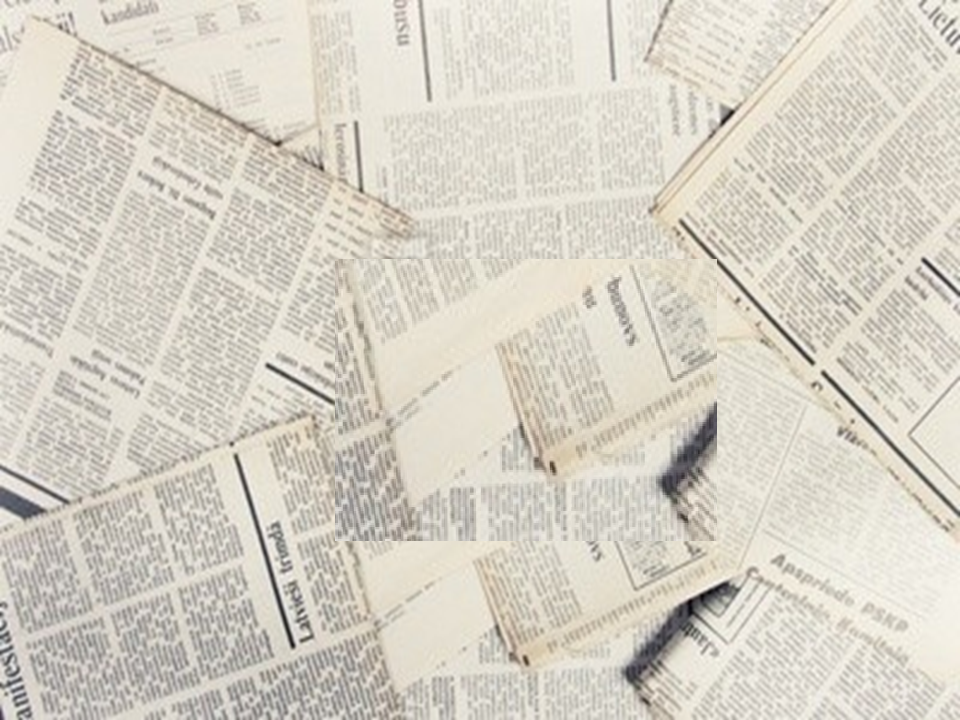 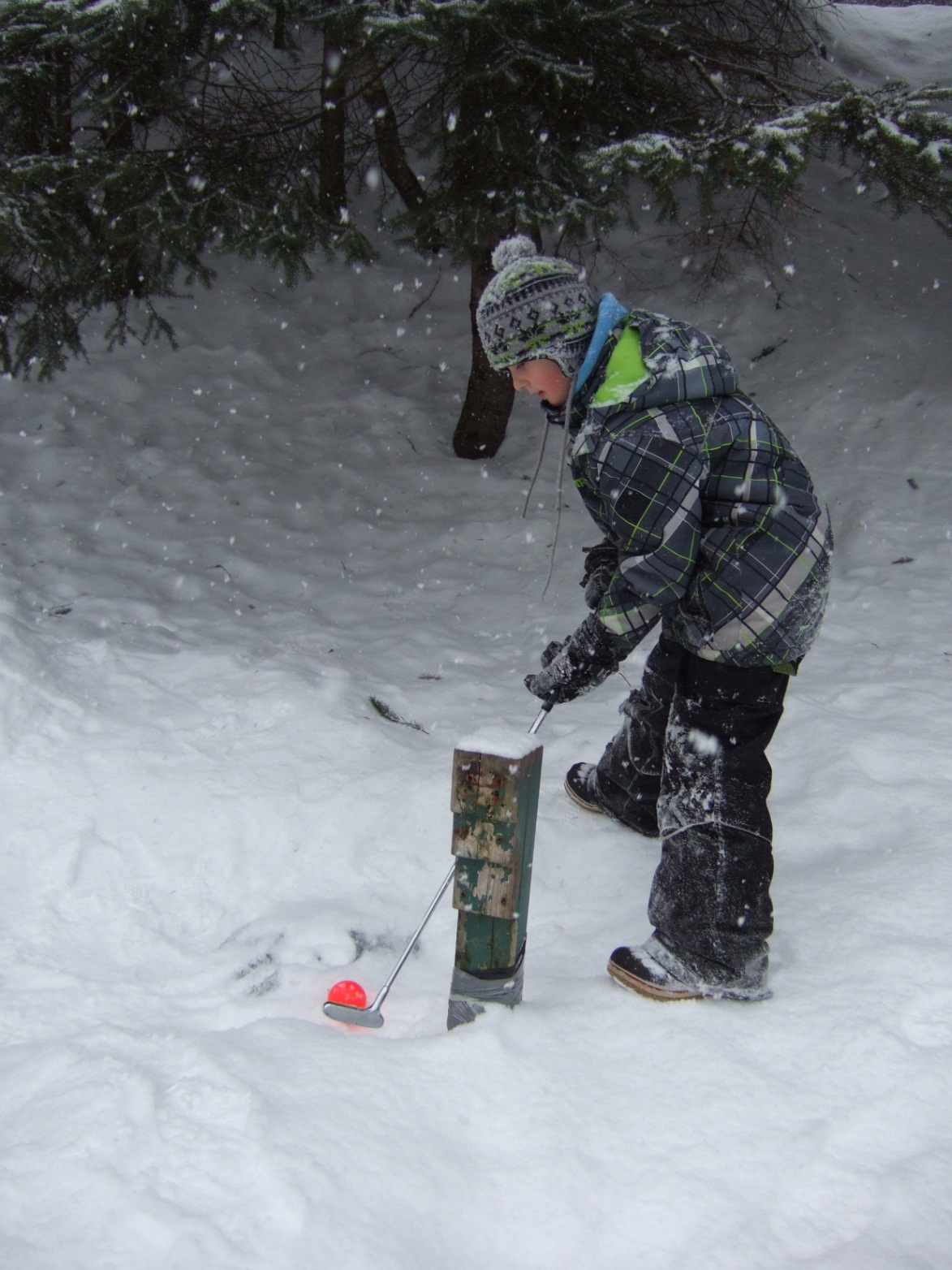 Nous avons fait du mini-golf et c’était très amusant.
[Speaker Notes: Fabrice]
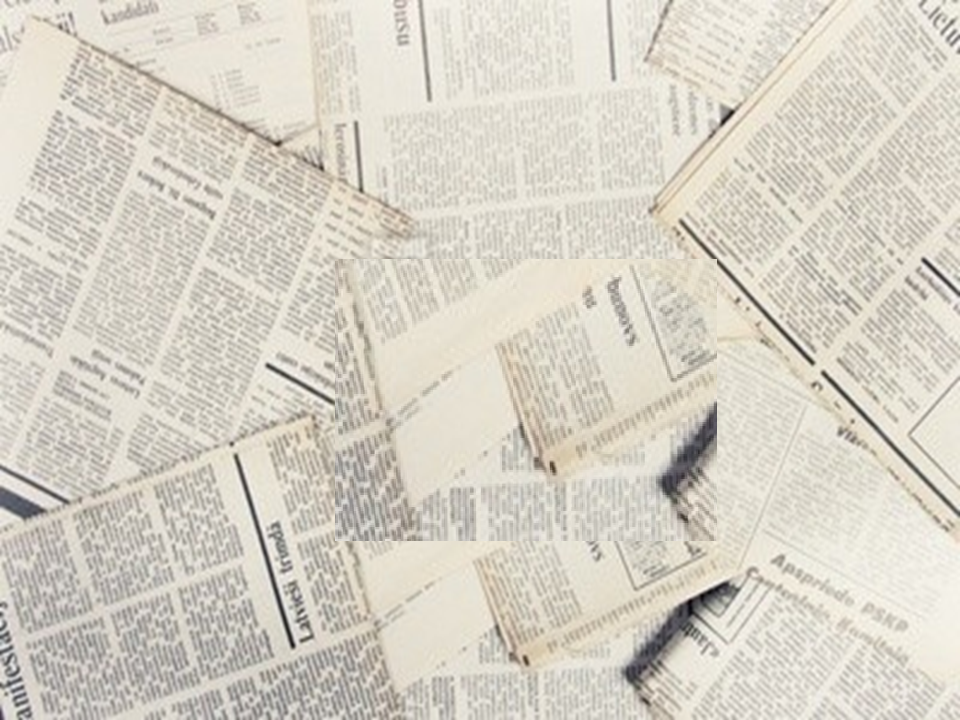 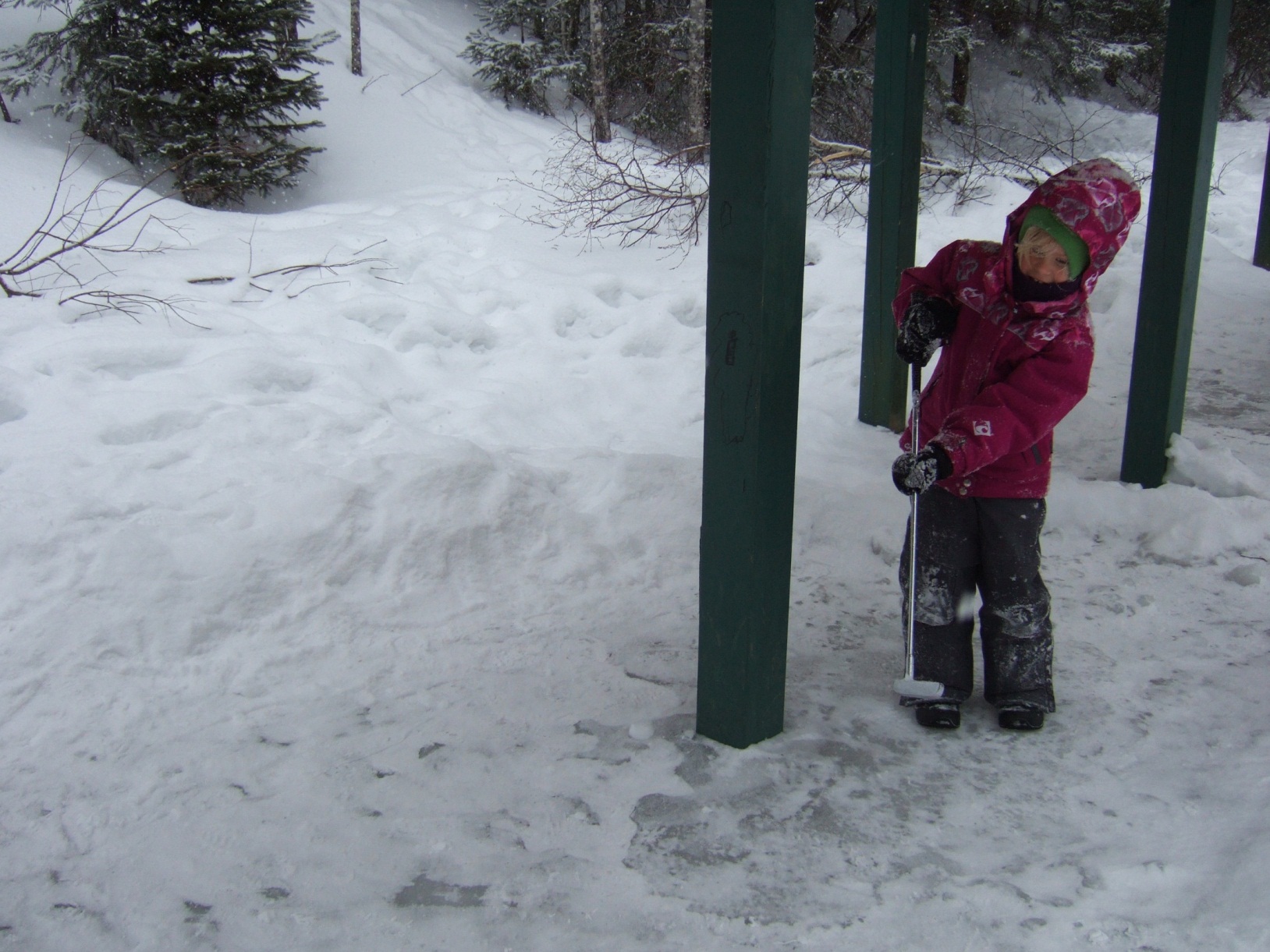 Le super terrain de golf d’hiver avec notre championne Norah!
[Speaker Notes: David]
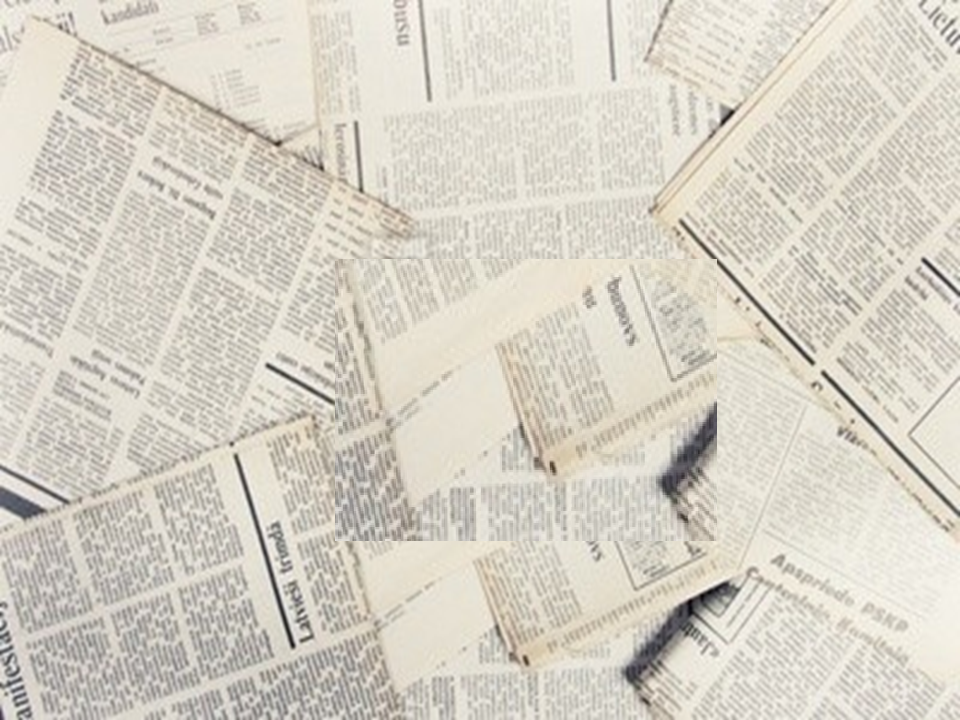 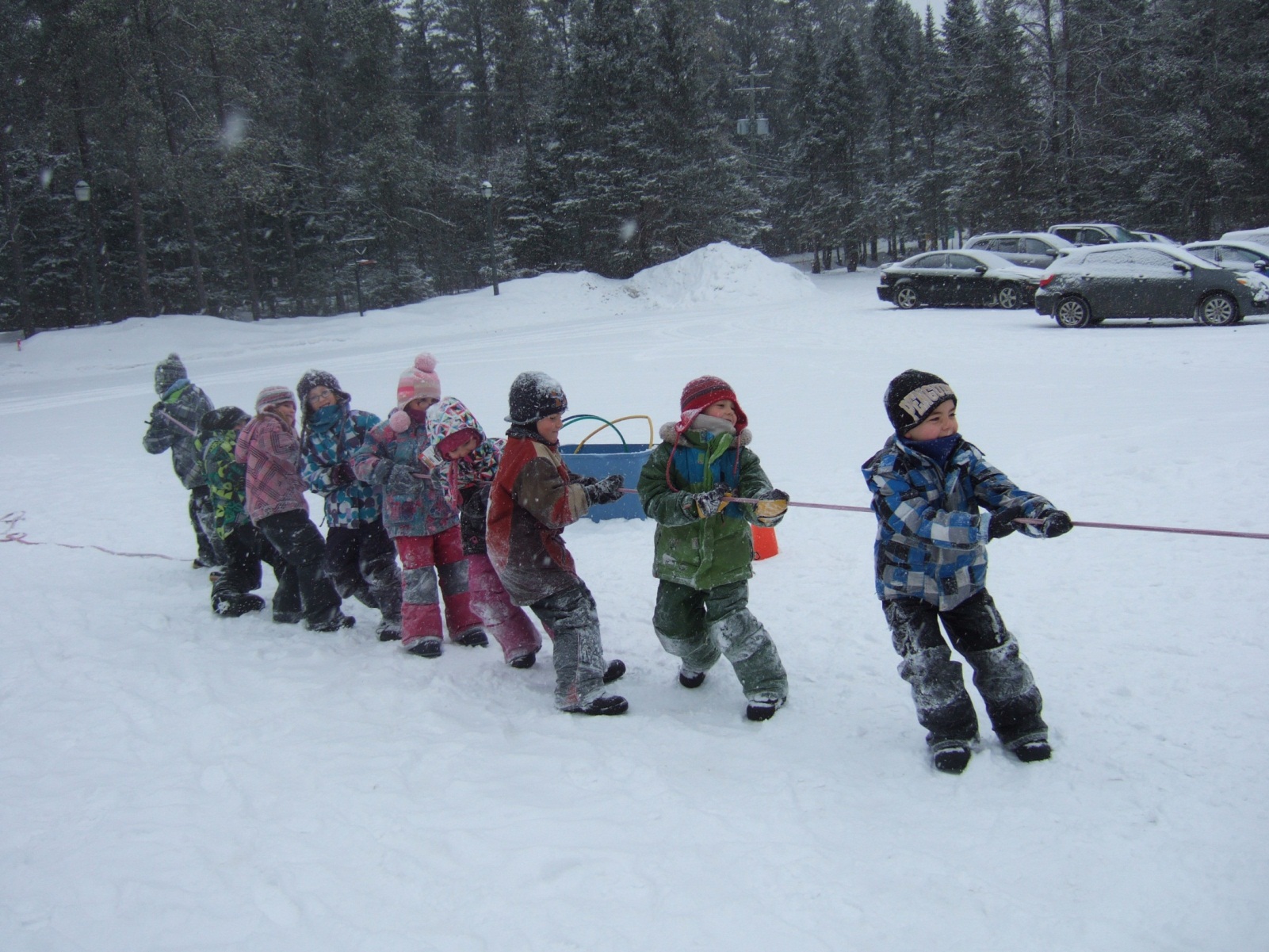 Aux olympiades, nous avons fait du souque à la corde. Benjamin était l’arbitre.
[Speaker Notes: Benjamin]
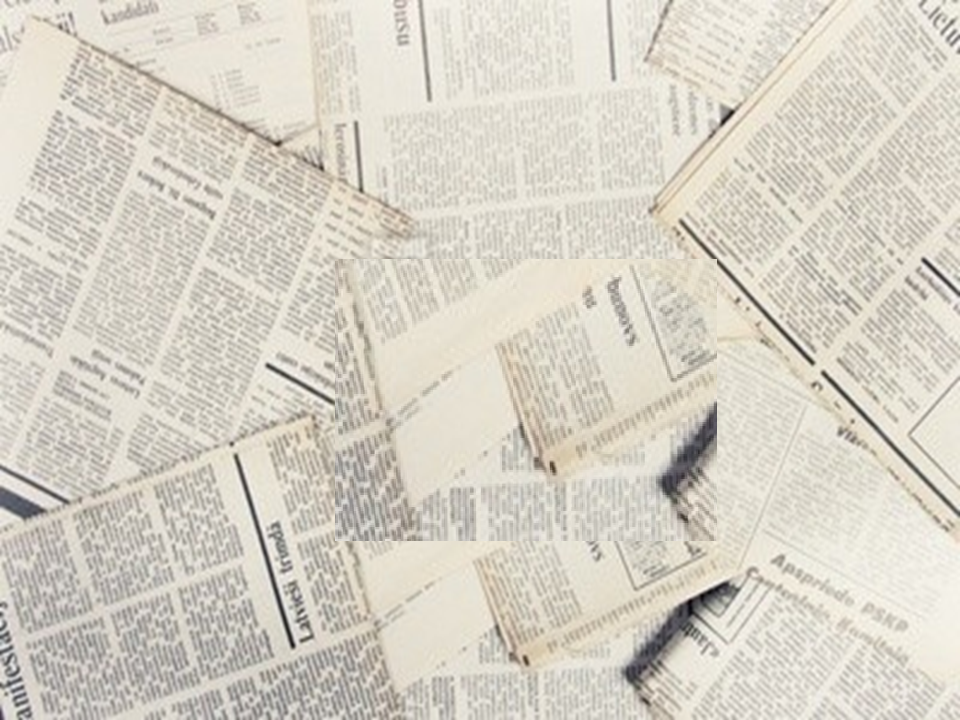 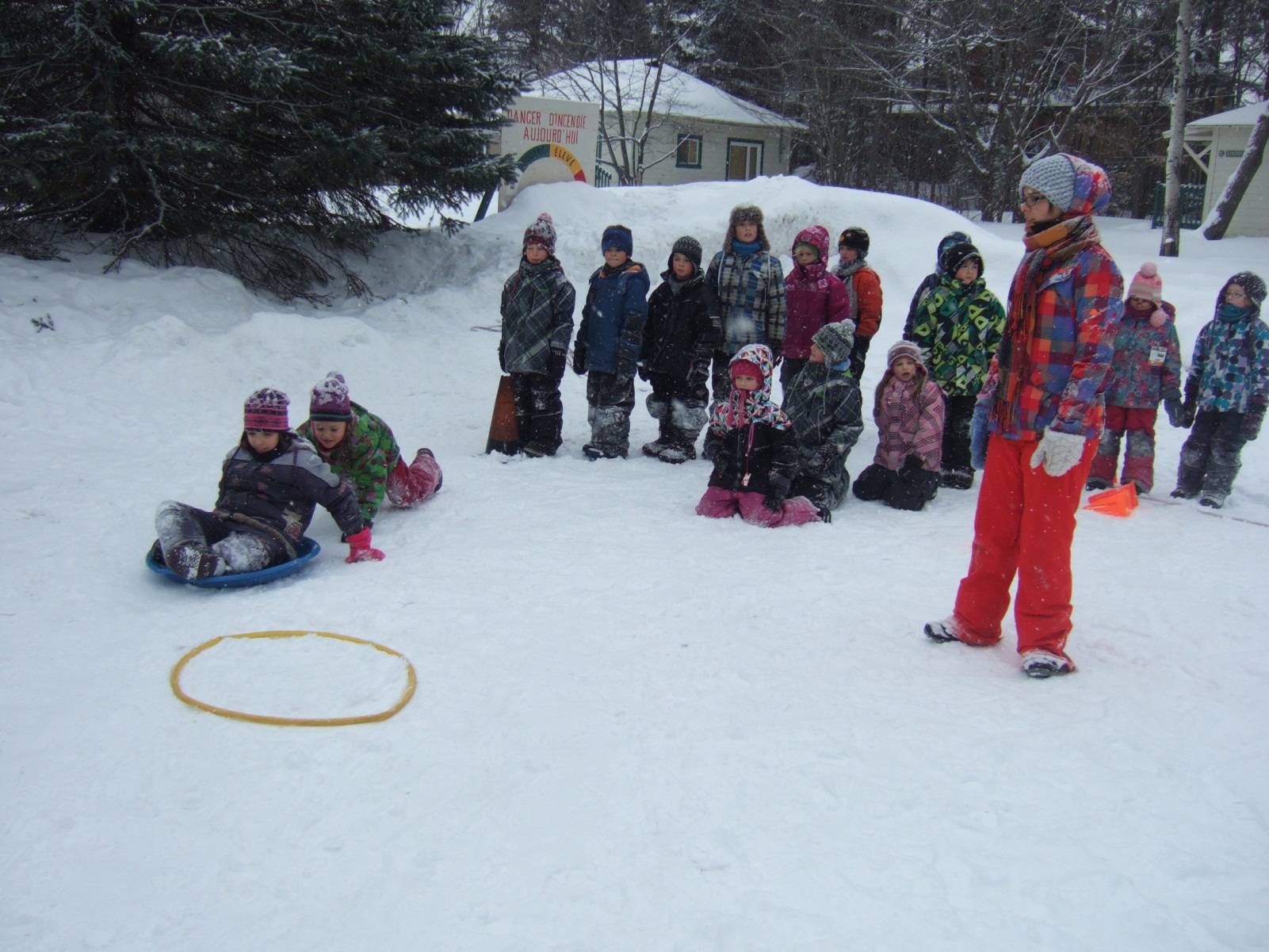 On était en train de faire une course à relais. Sur la photo, il y a Devine, notre animatrice.
[Speaker Notes: Anne-Sophie]
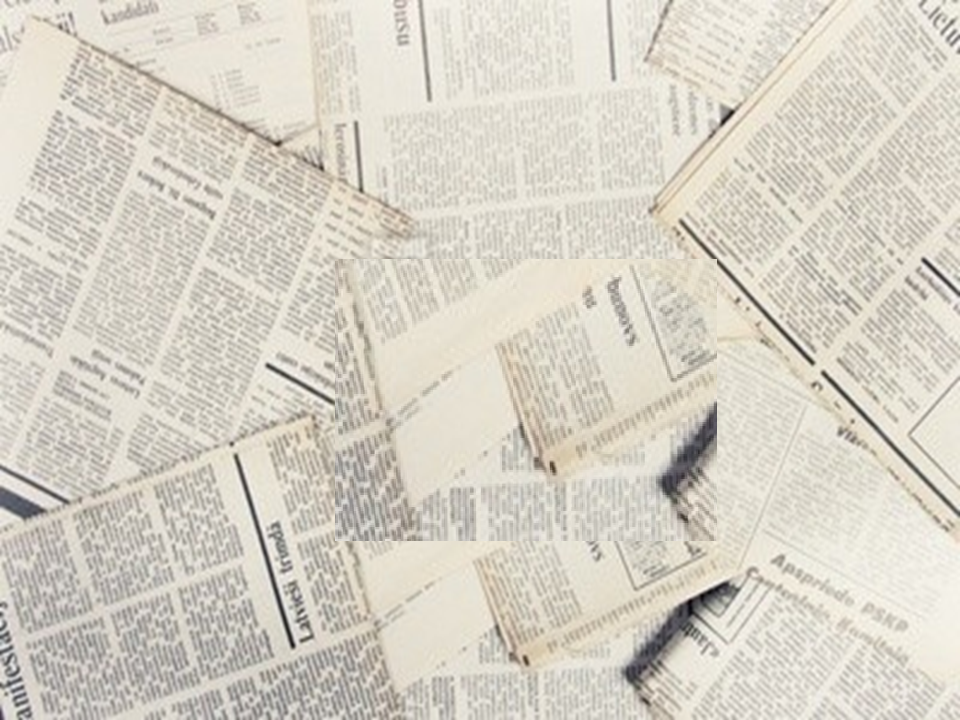 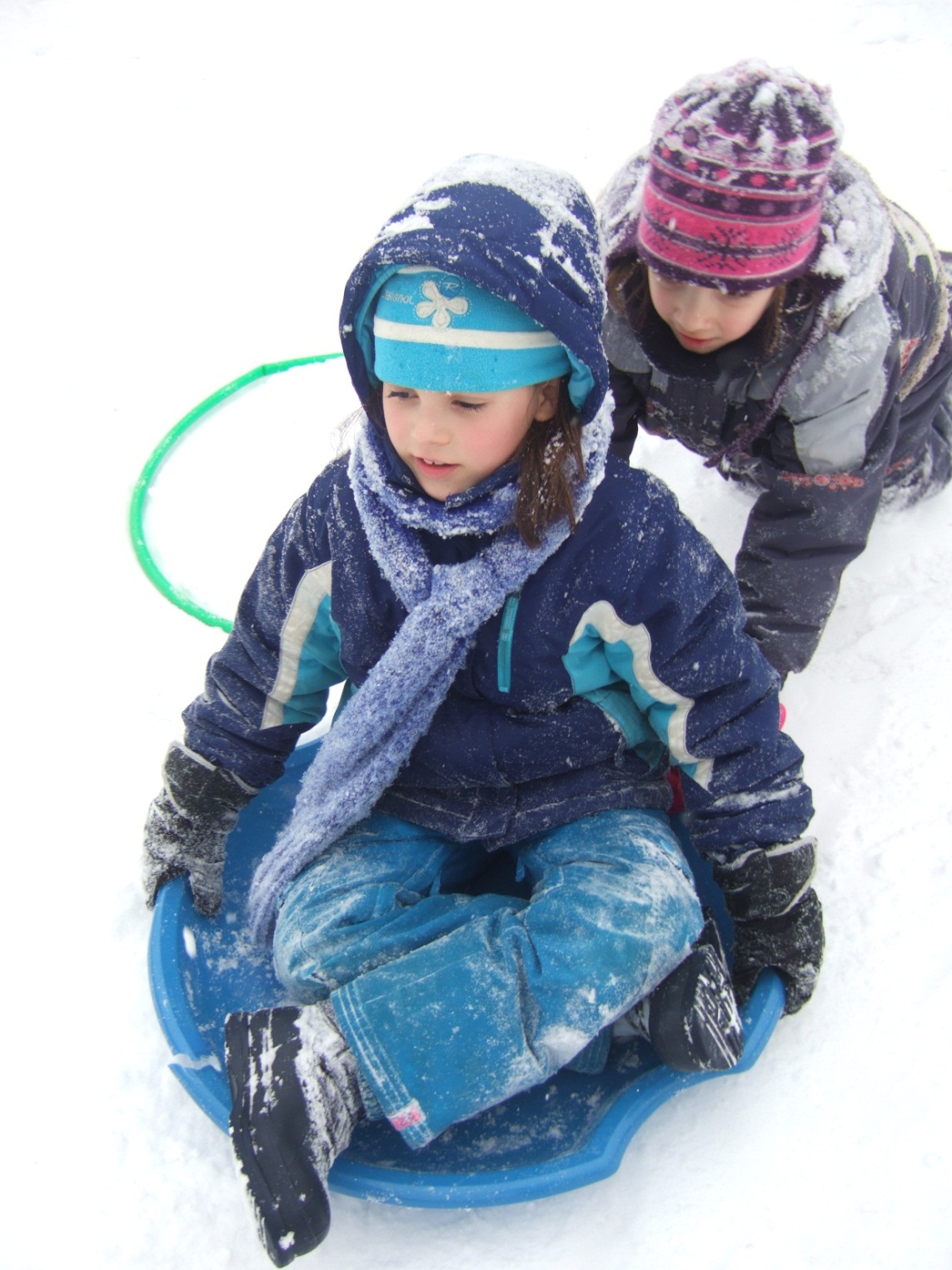 Sur la photo, on était en train de faire une course à relais. Oh que c’était amusant!
[Speaker Notes: Laurence]
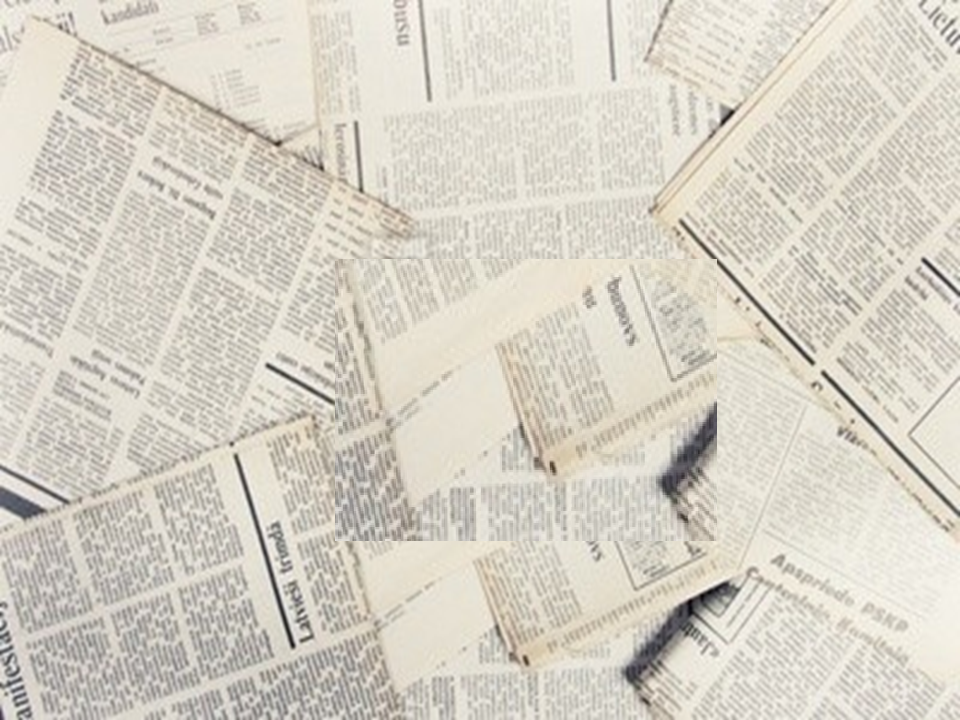 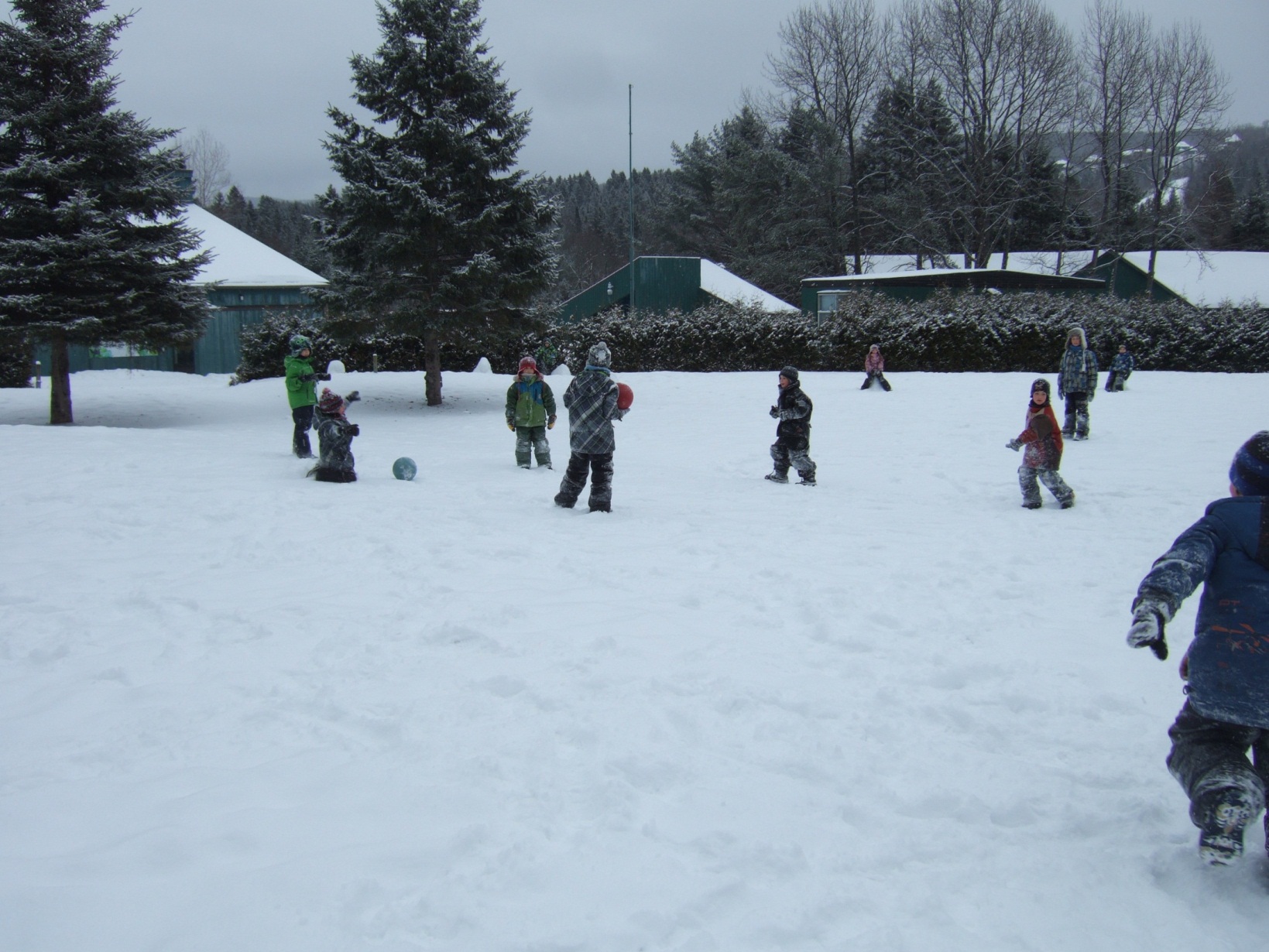 Nous avons joué au ballon chinois. C’était amusant. La majorité des joueurs étaient des garçons.
[Speaker Notes: Norah]
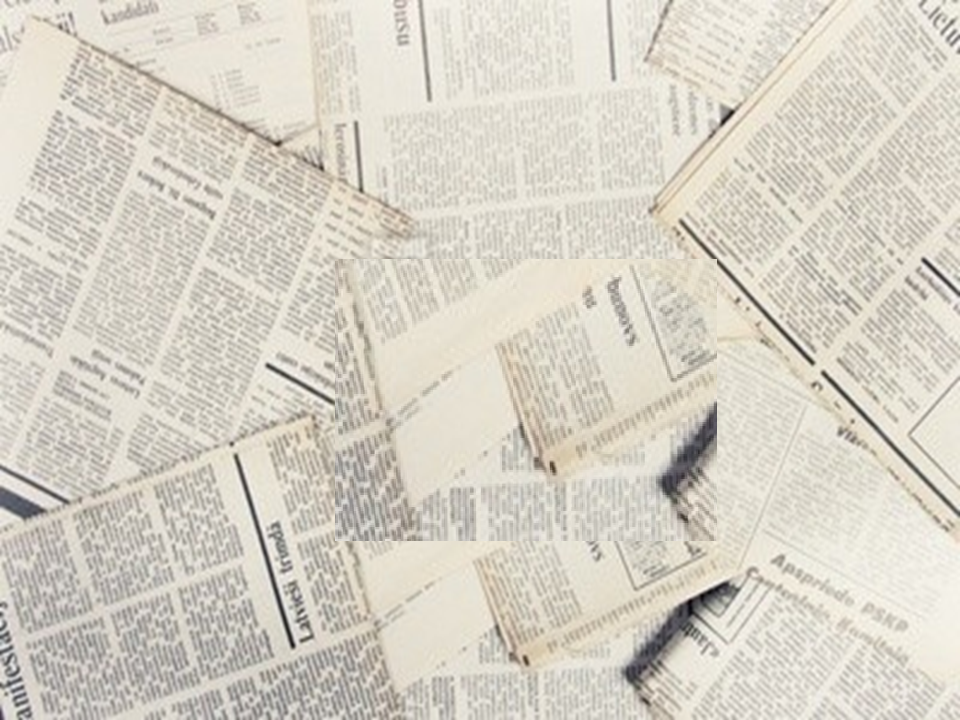 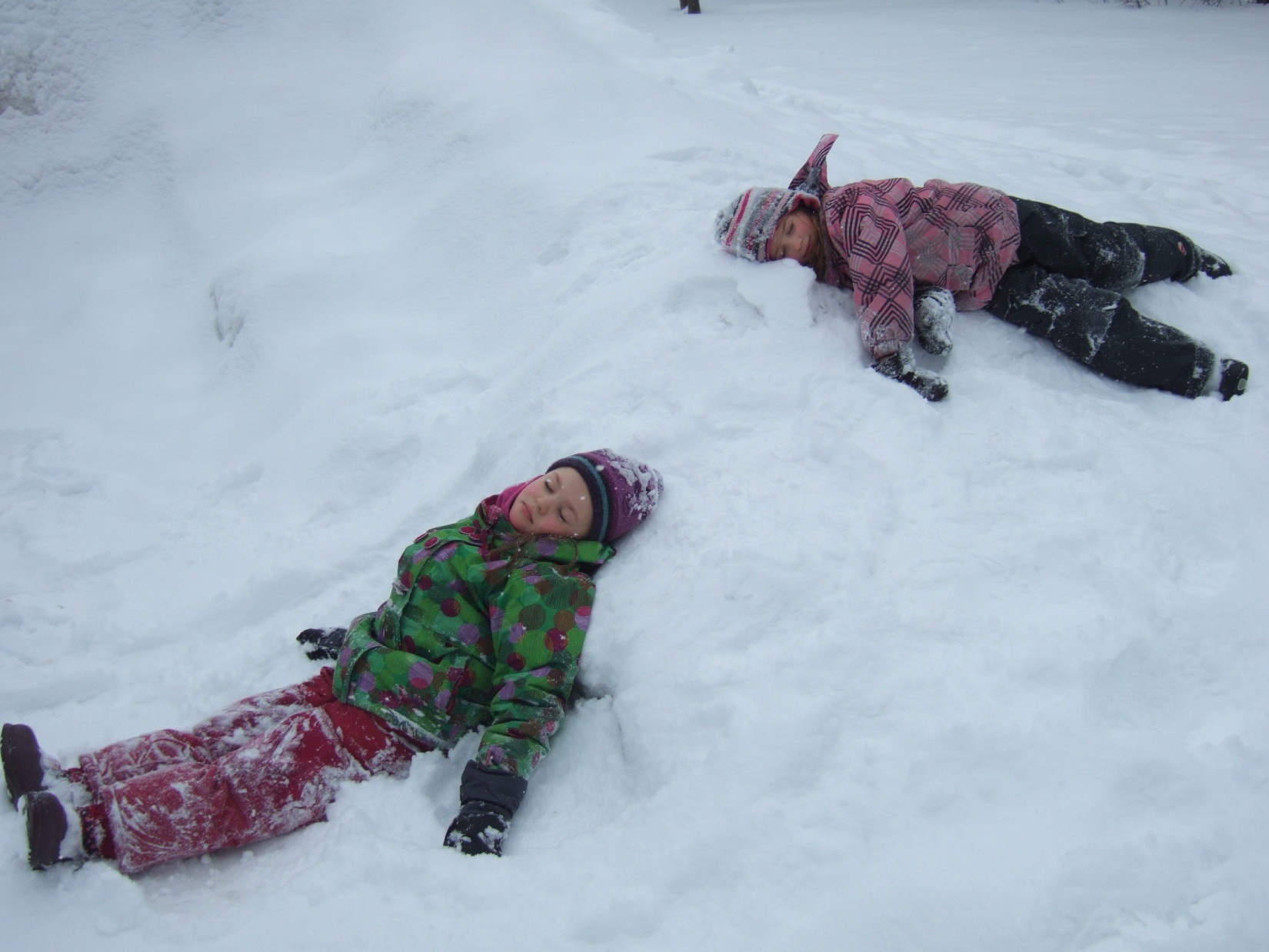 Julianne et Sara à la fin de notre aventure  étaient très  fatiguées. Ouf! Quelle grosse journée!
[Speaker Notes: Julianne]
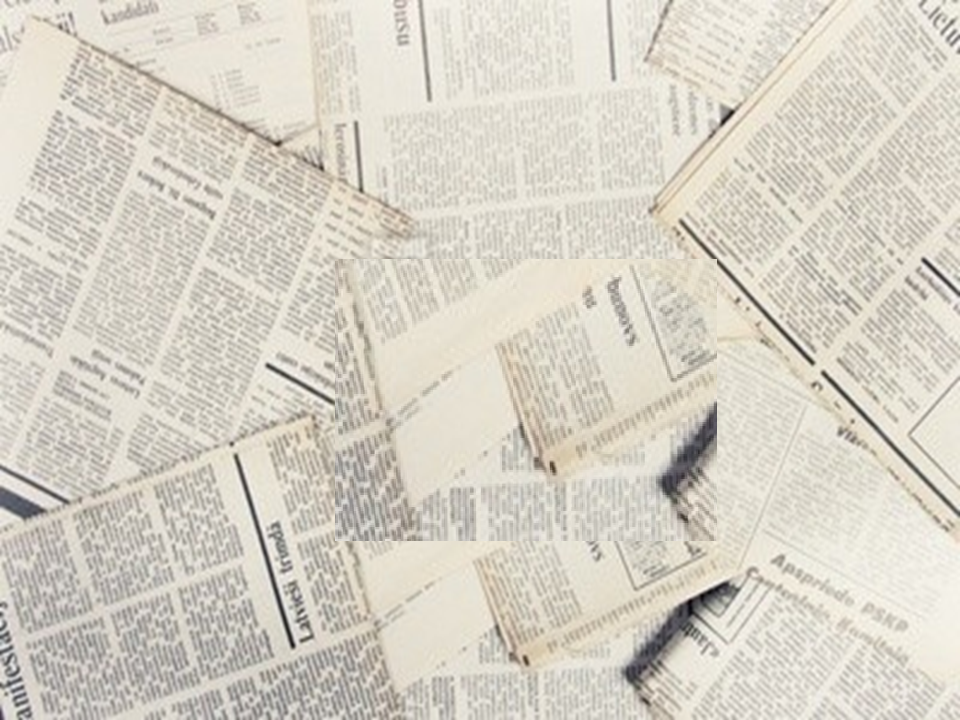 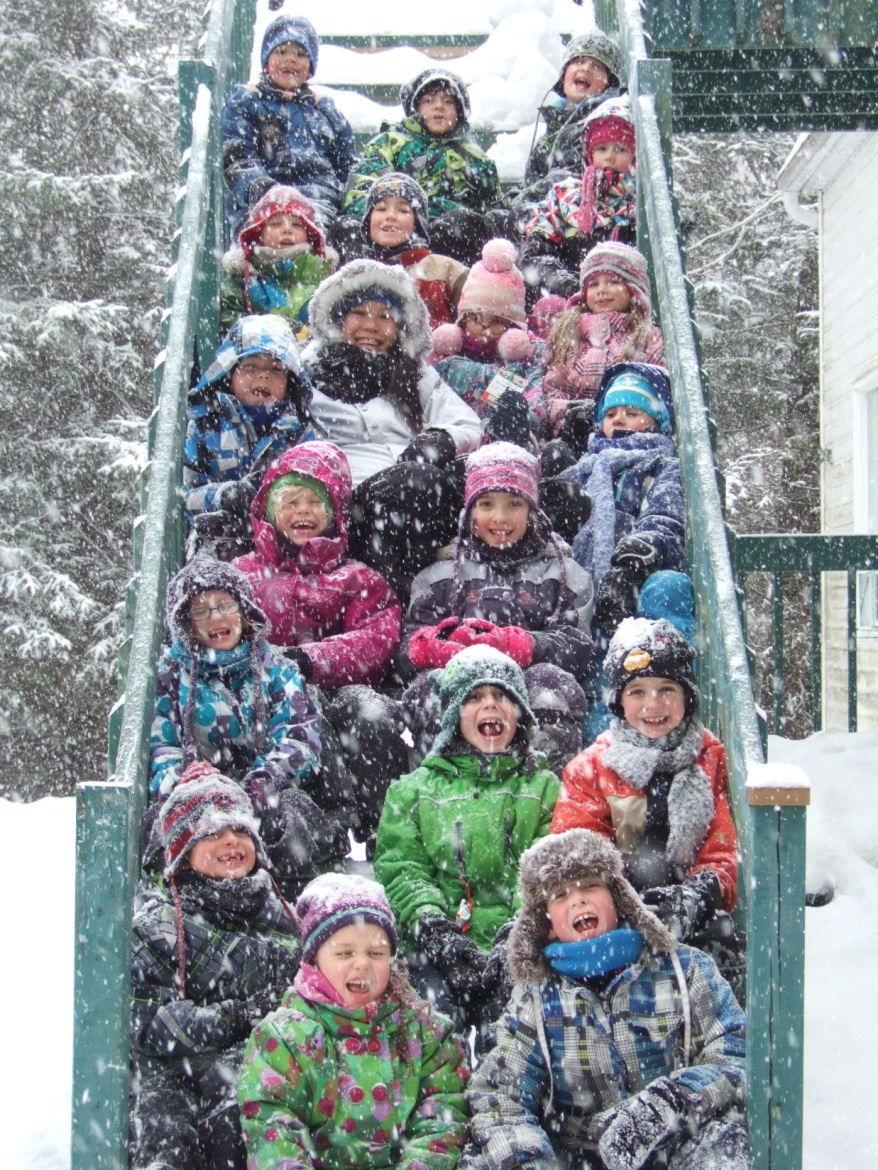 Sur cette photo , il y a de la neige. Les Espions en herbe  sont contents.
[Speaker Notes: Myriam]
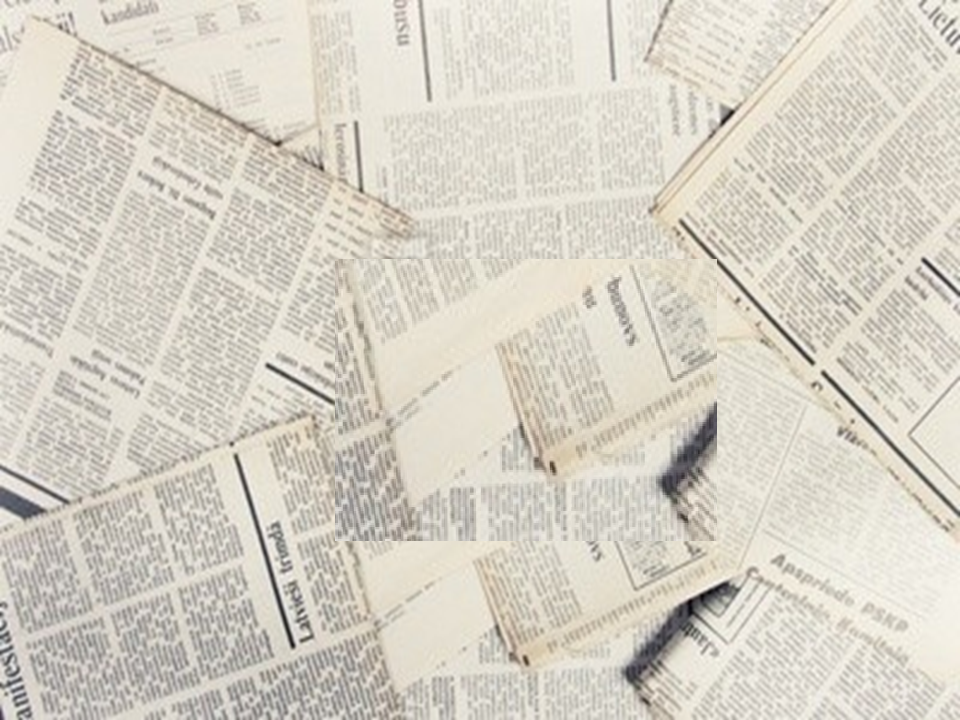 Réalisation de la classe des Espions en herbe
Anne-Sophie
Raphaël
Fabrice
Mathieu
Samuel
Ariane
Sara
Julianne
Myriam
Alex

Julien
Benjamin
Norah
Émilie
Laurence
David
Étienne
Frédéric
Alexis
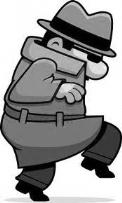